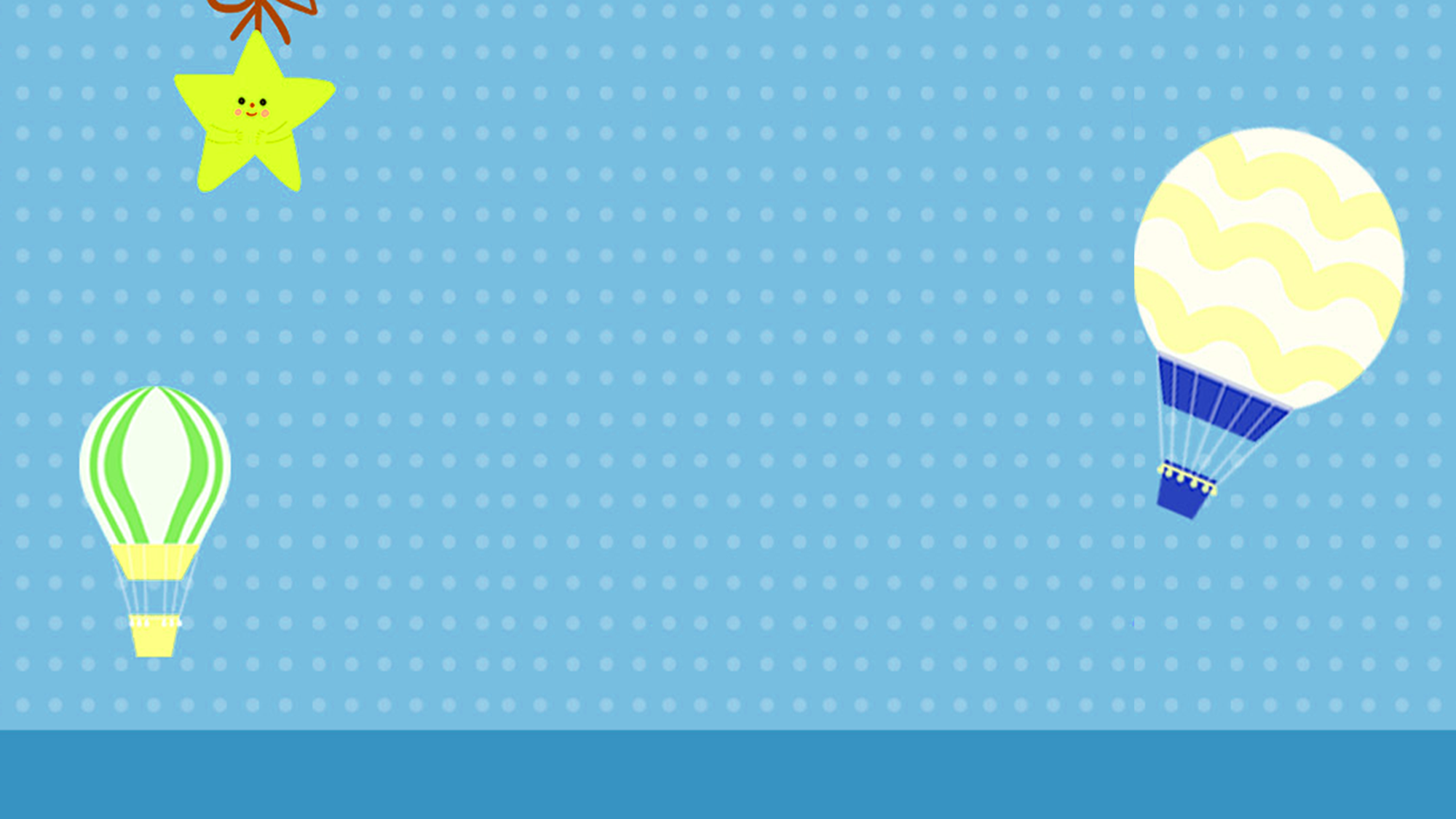 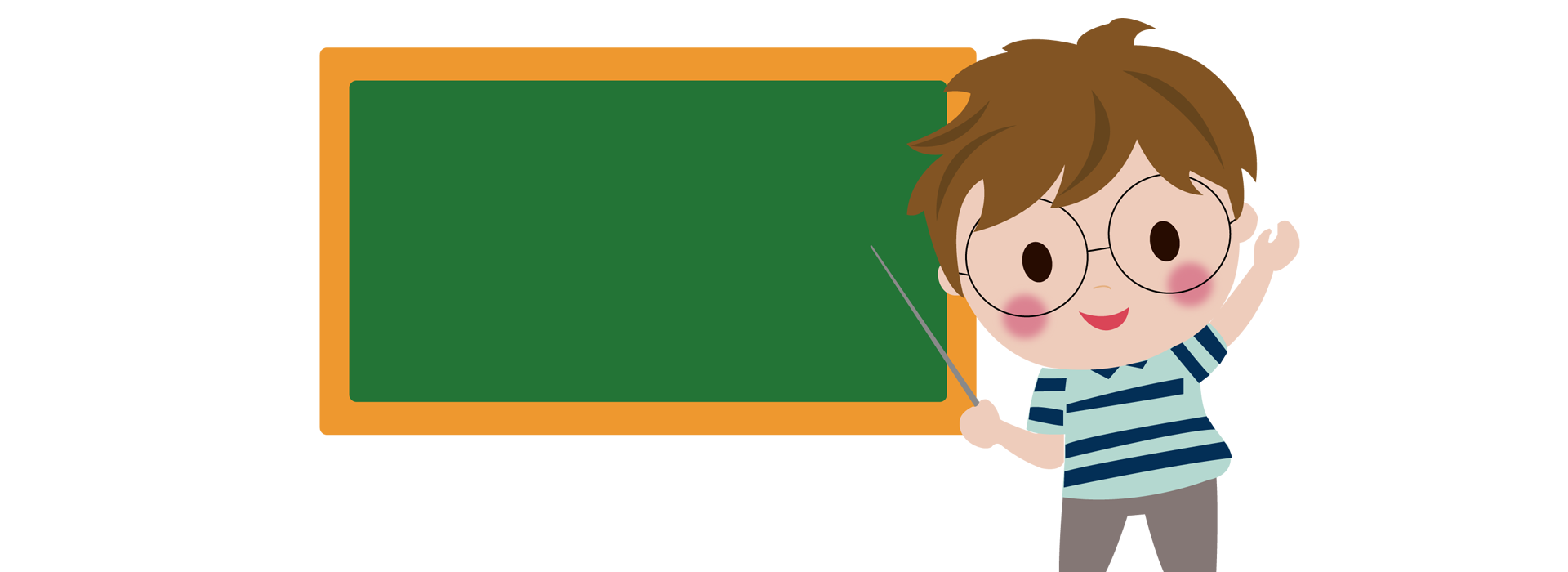 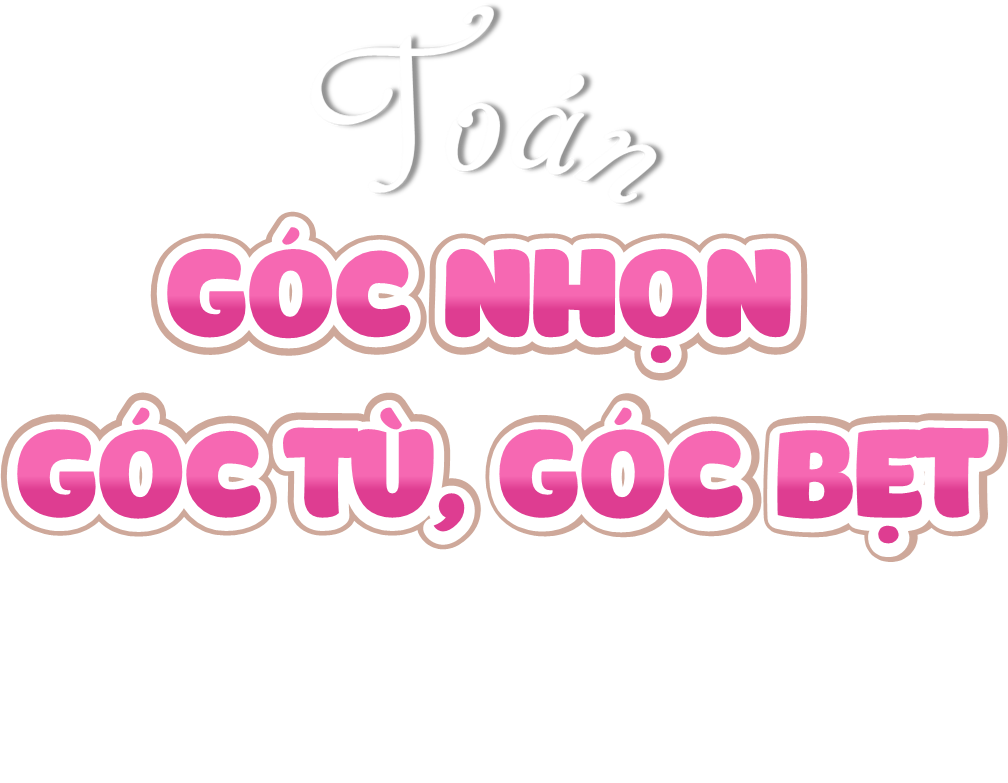 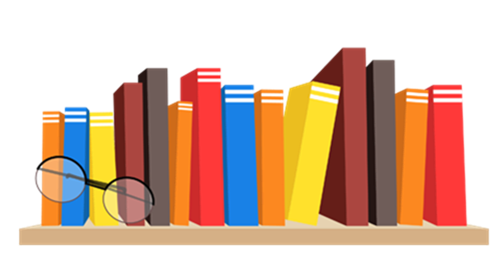 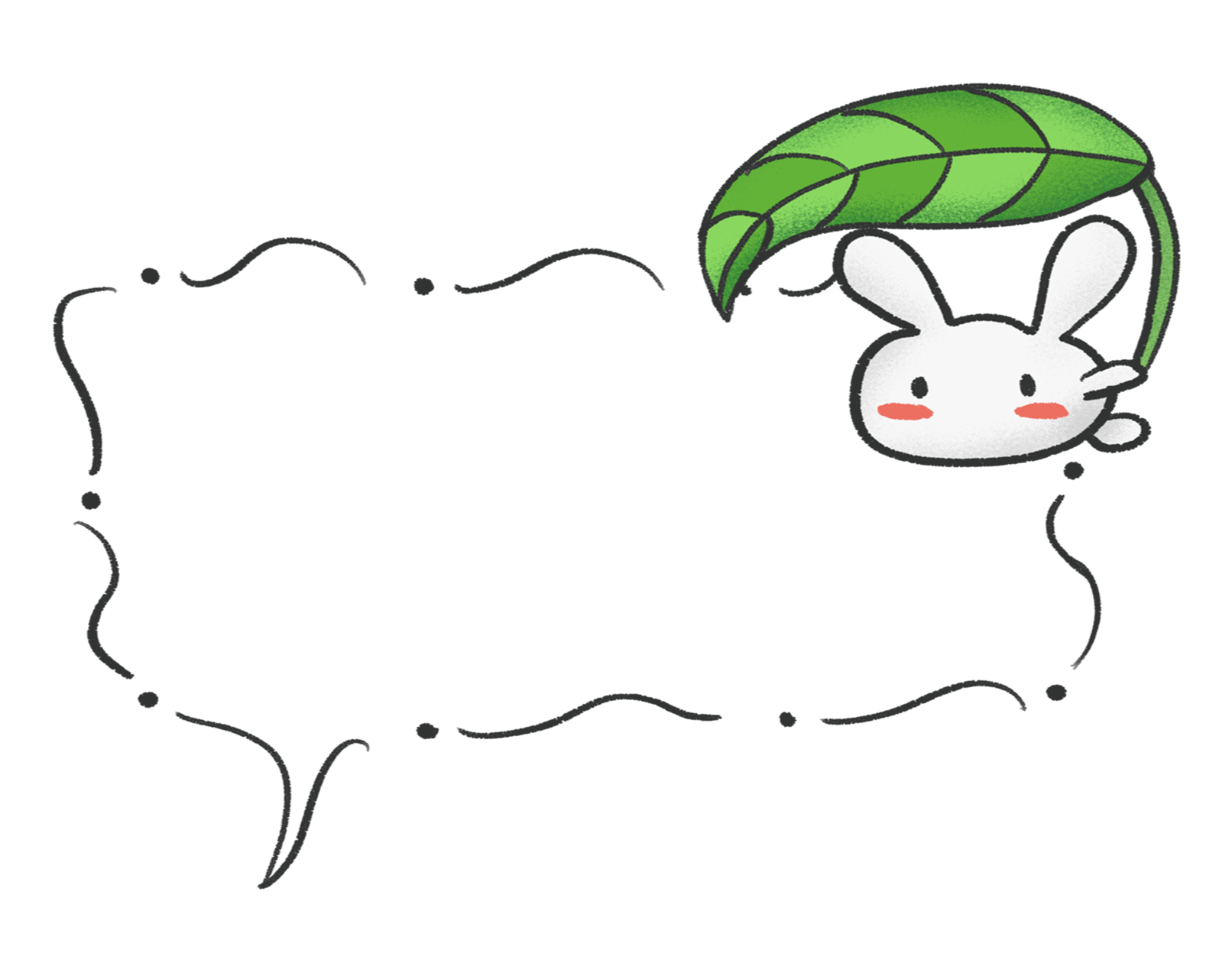 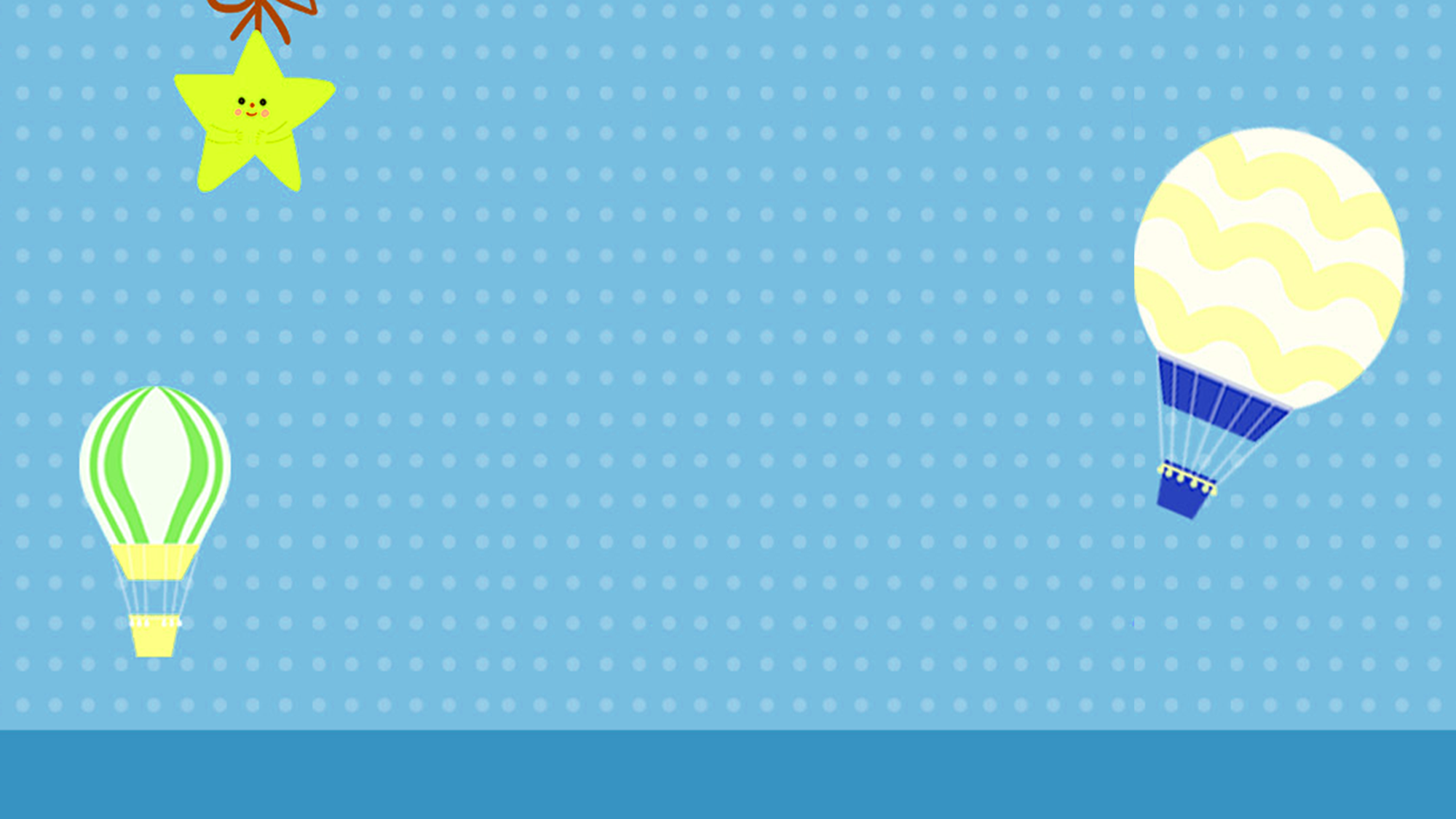 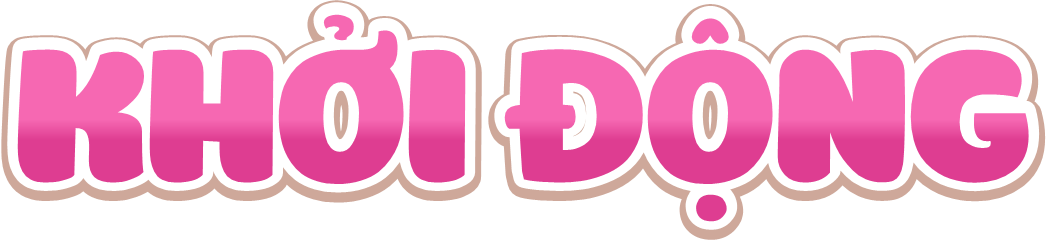 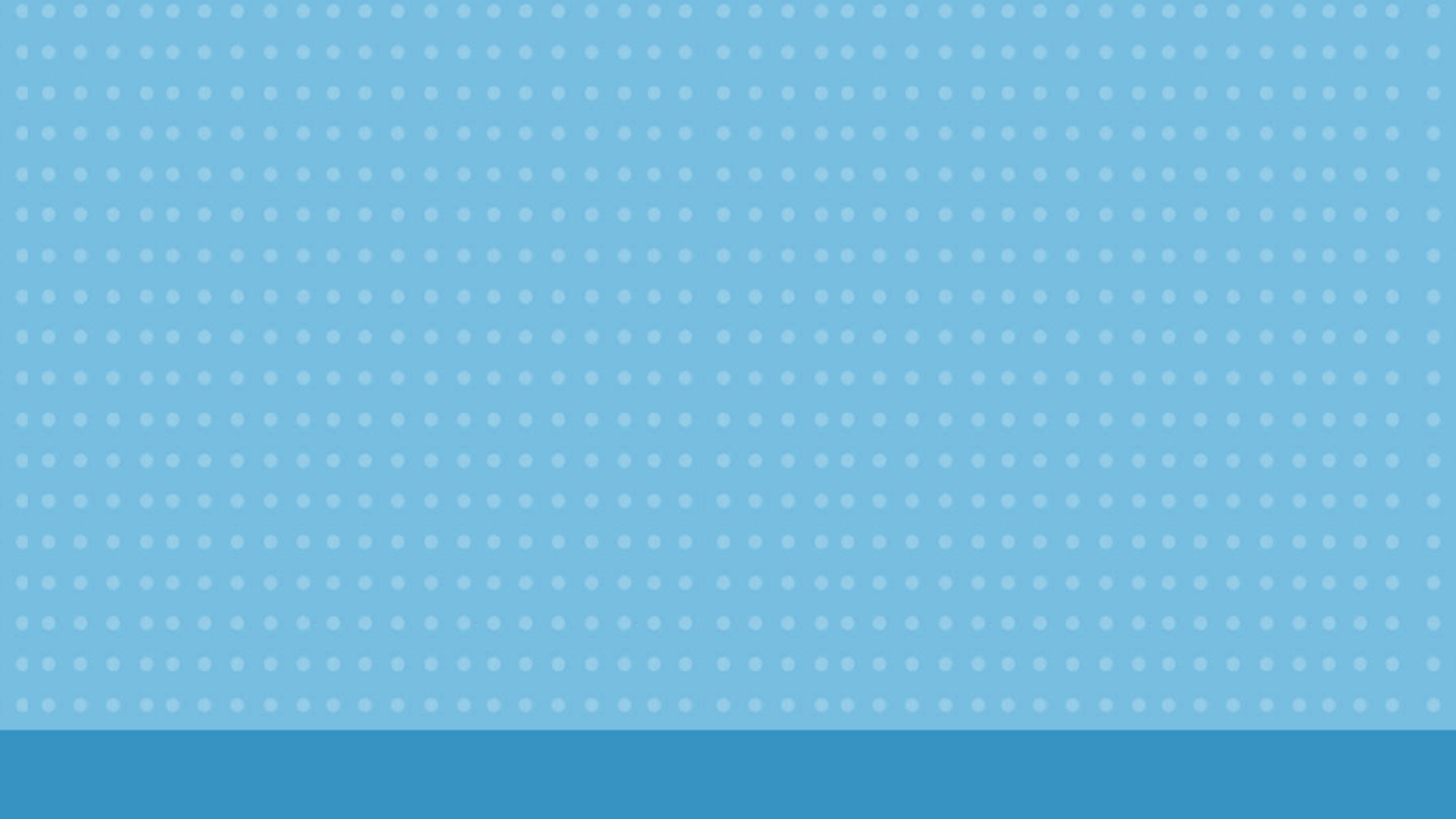 AI NHANH - AI ĐÚNG?
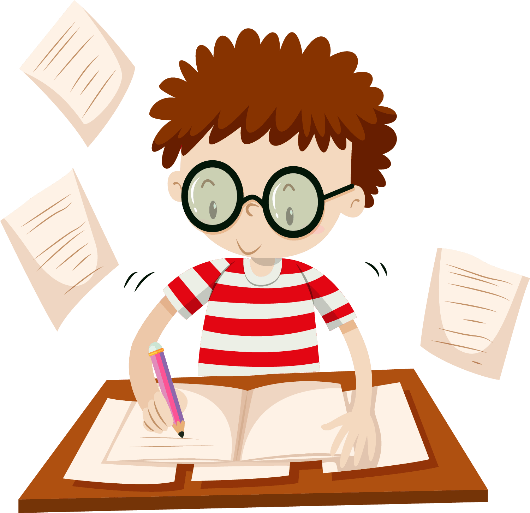 Các em hãy tìm xem trên hình có bao nhiêu góc vuông nhé!
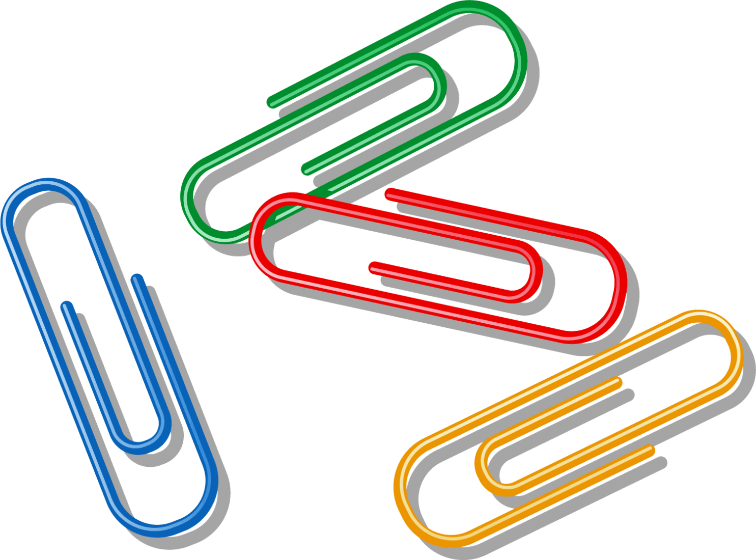 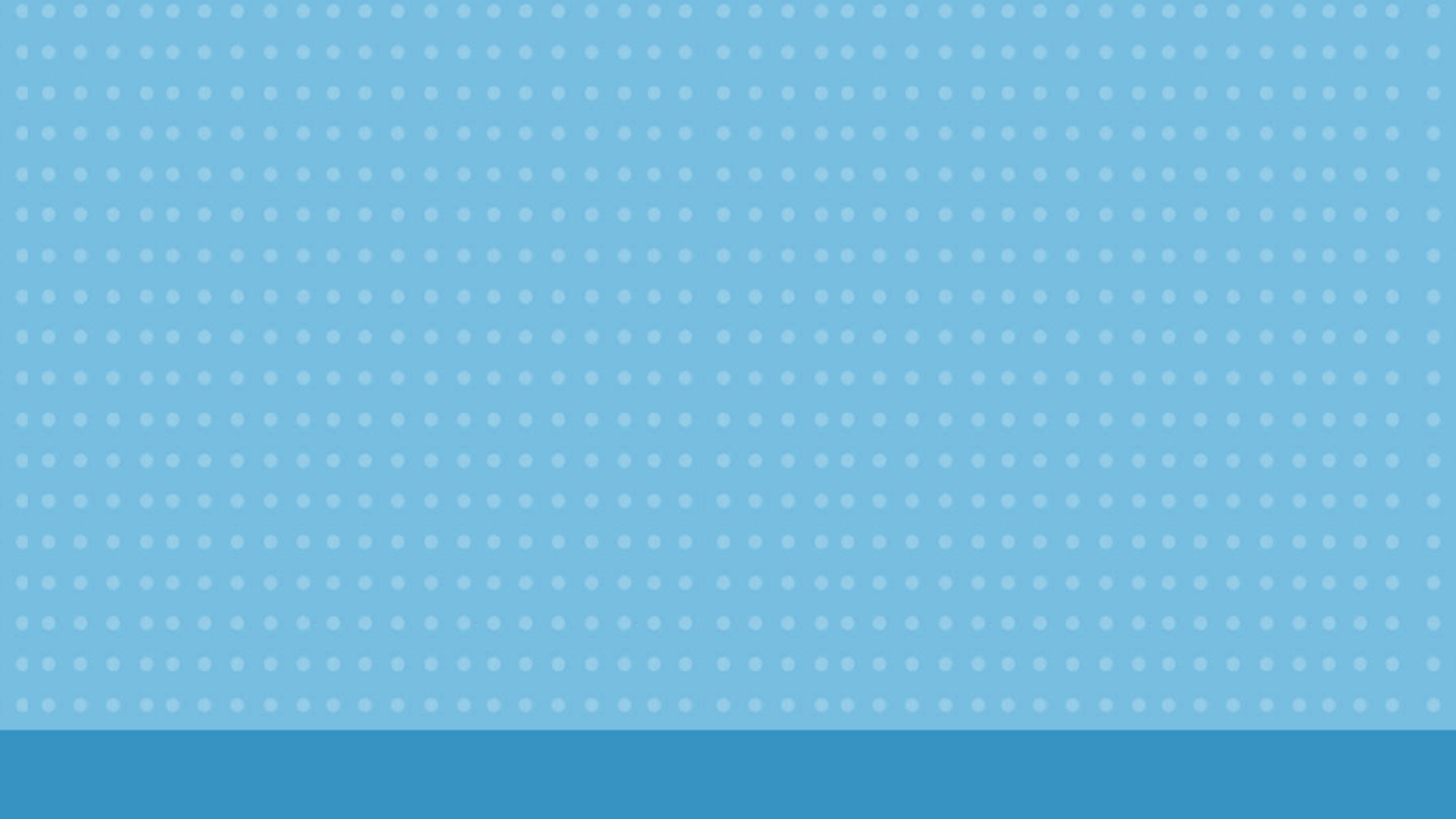 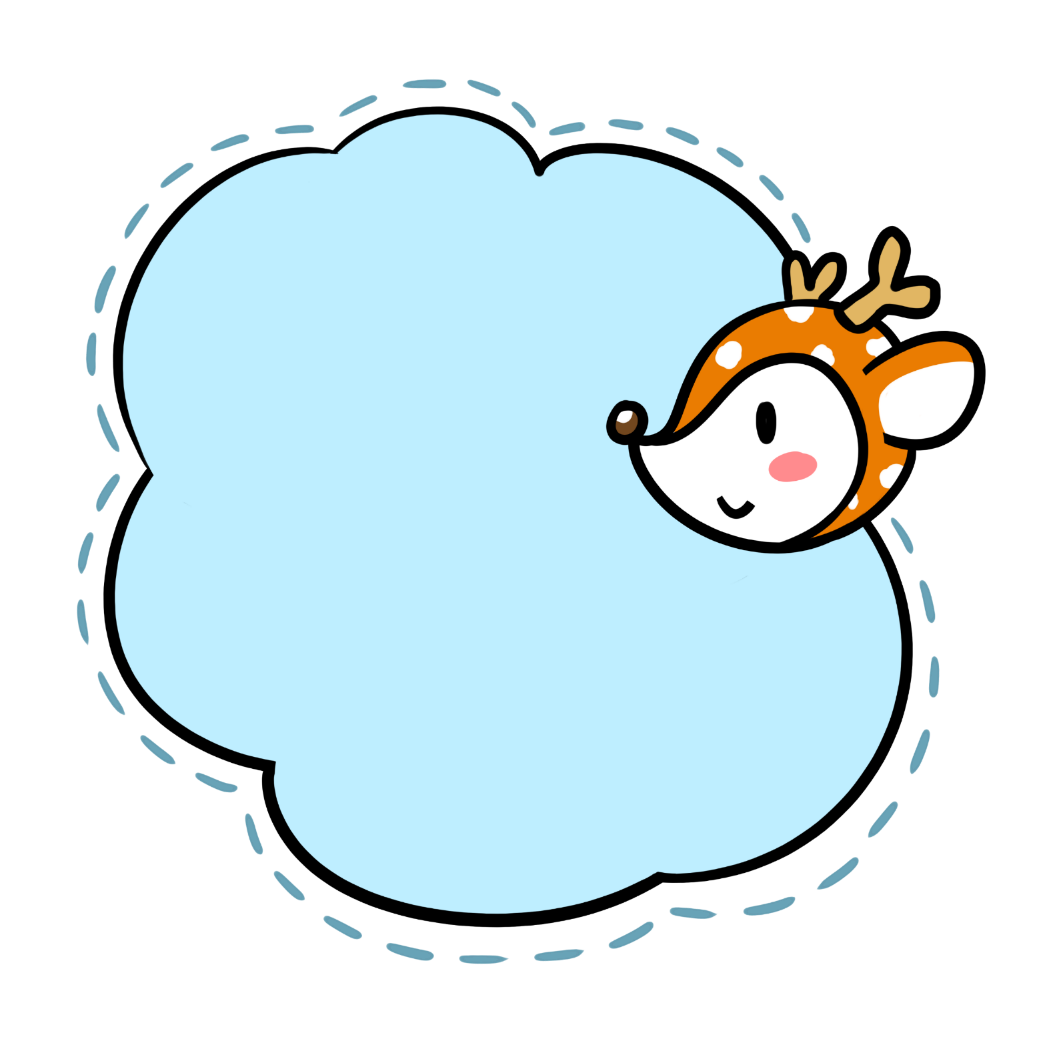 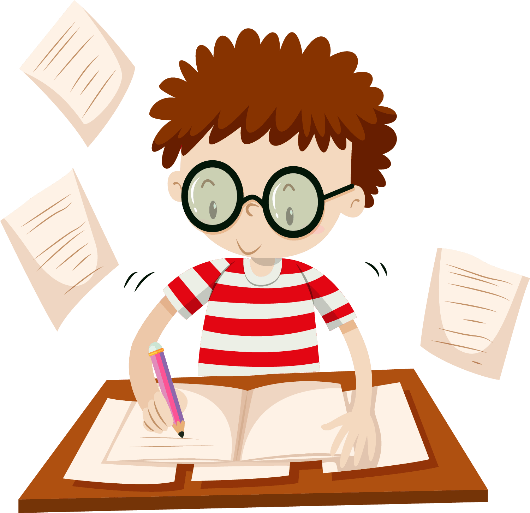 Những góc còn lại là góc gì?
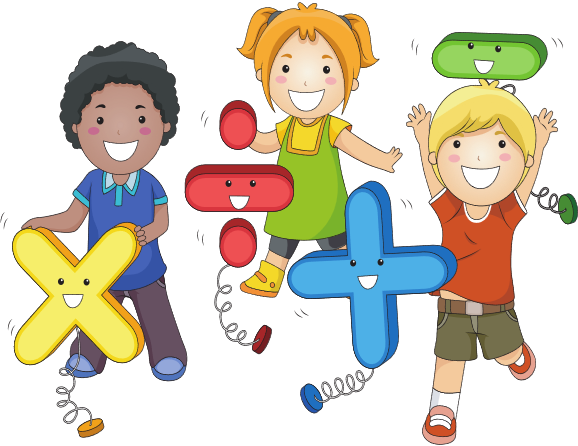 Thứ Tư ngày 16 tháng 10 năm 2024
Toán 
Góc nhọn, góc tù, góc bẹt
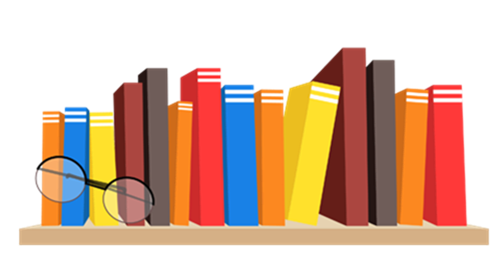 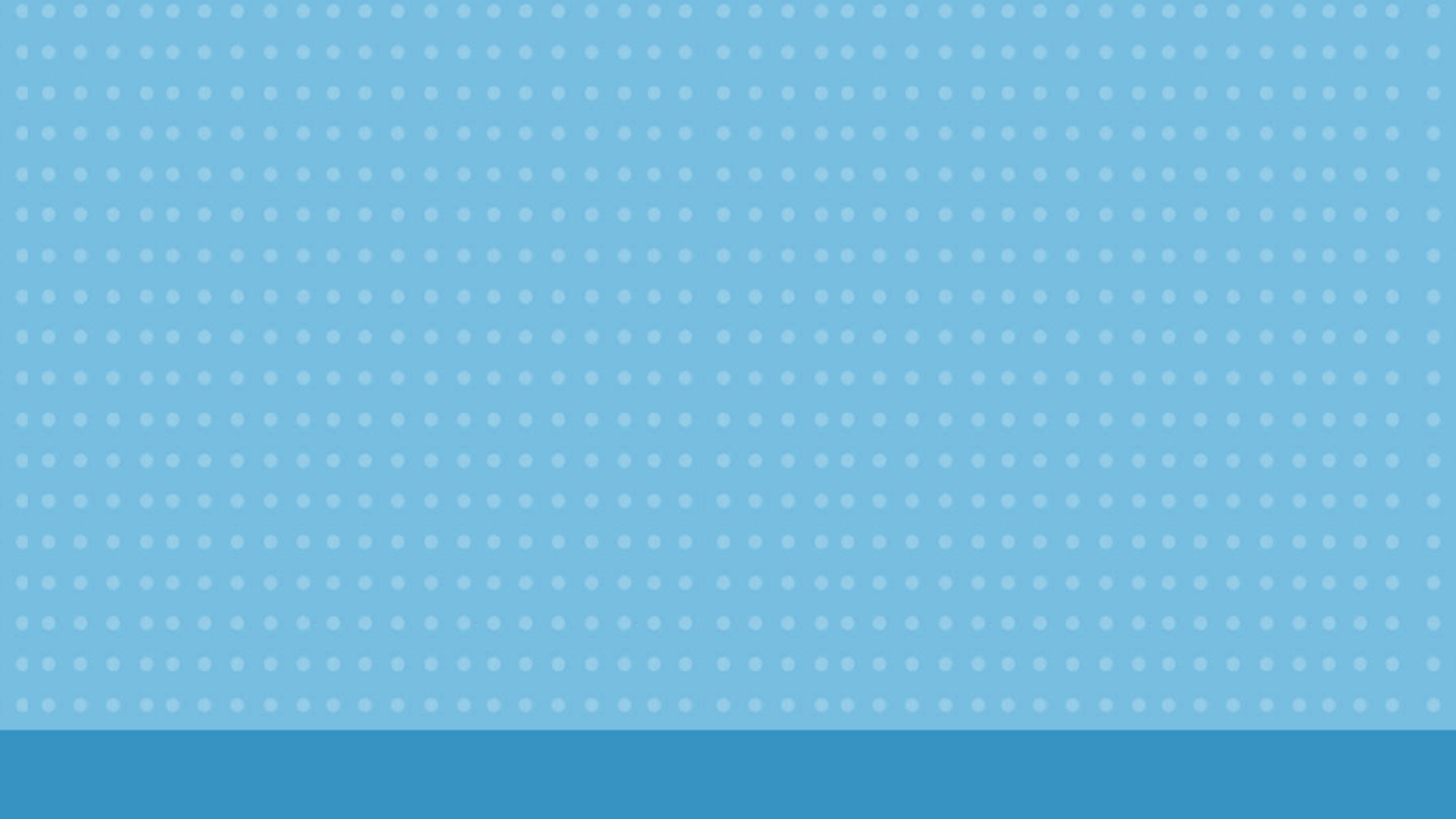 1. Góc nhọn
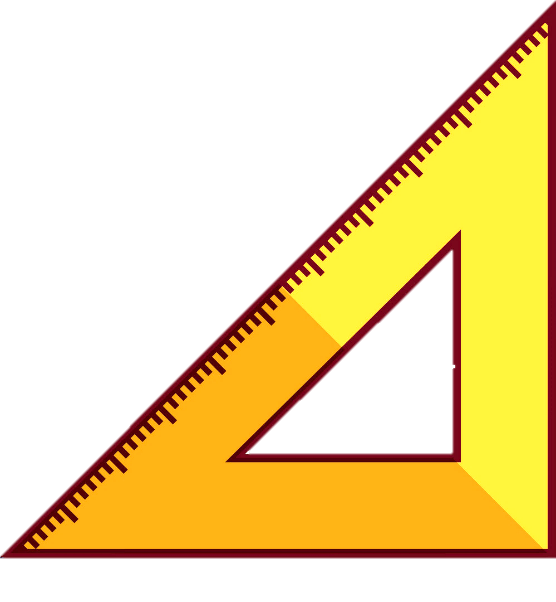 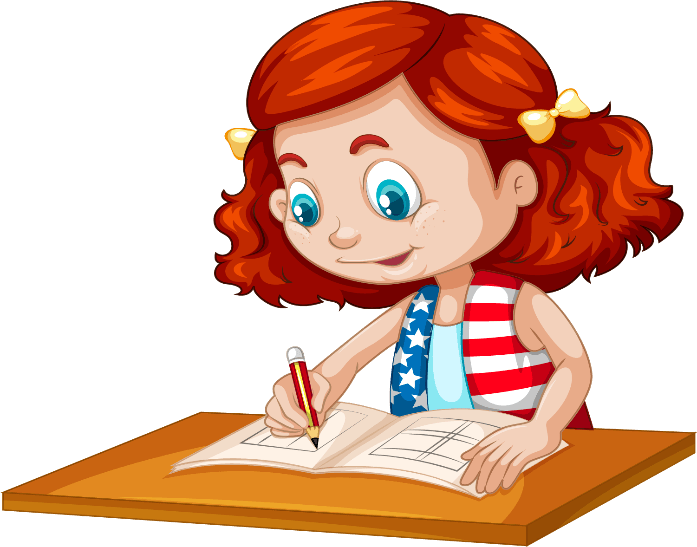 Góc nhọn bé hơn góc vuông
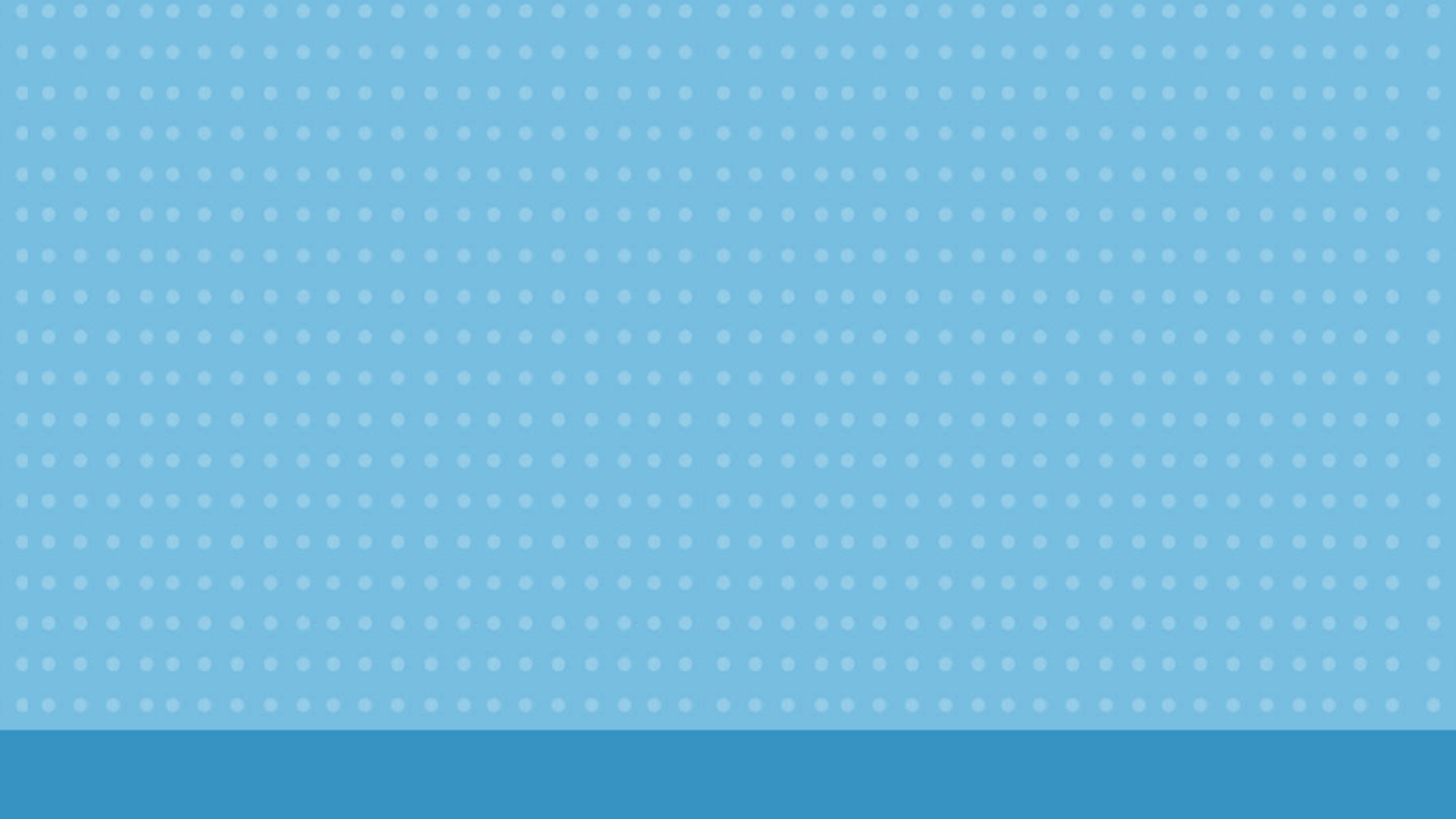 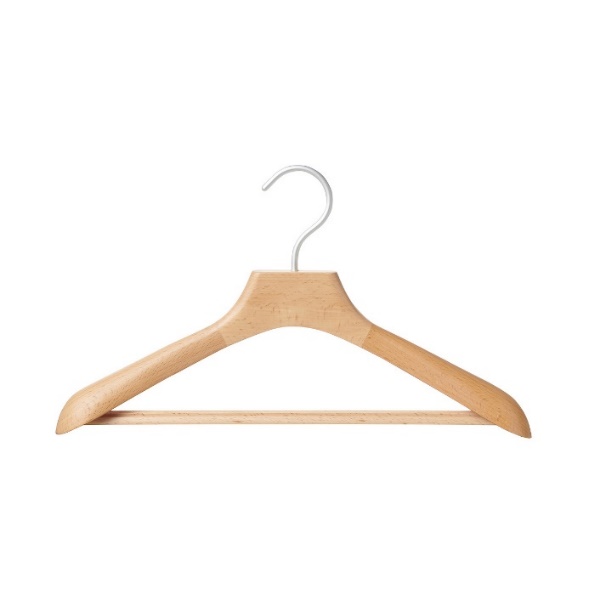 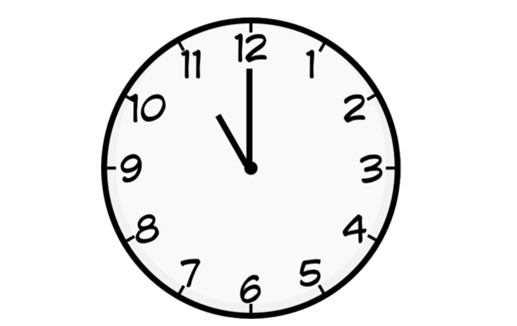 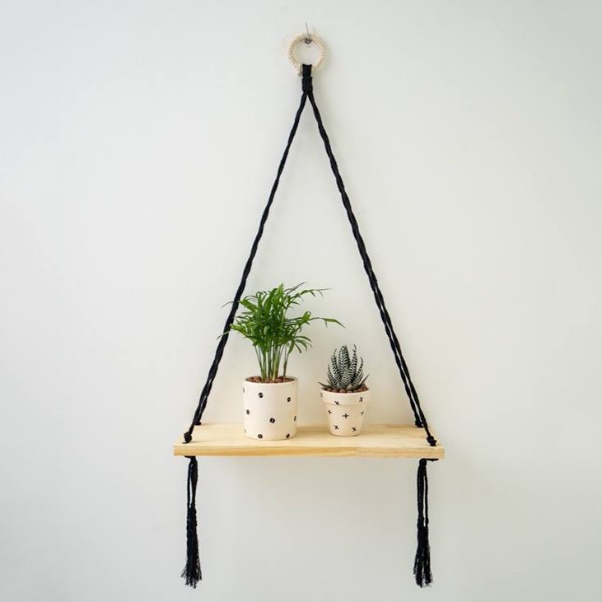 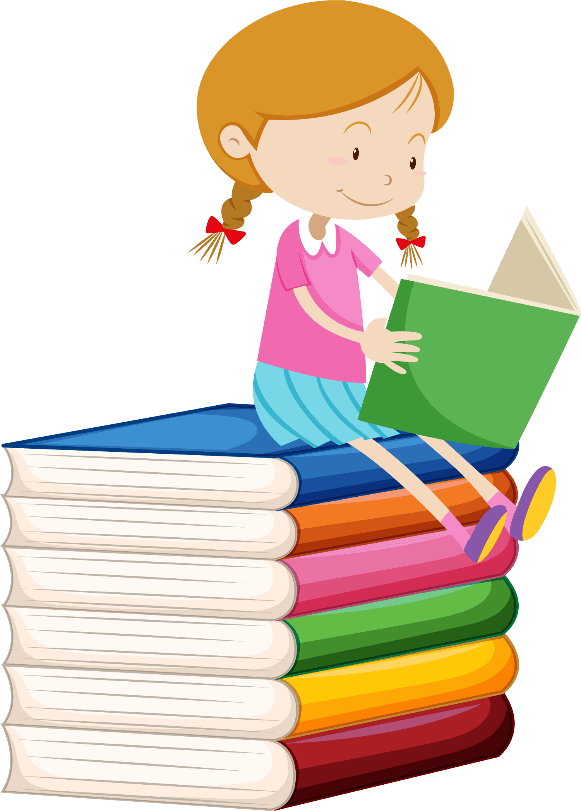 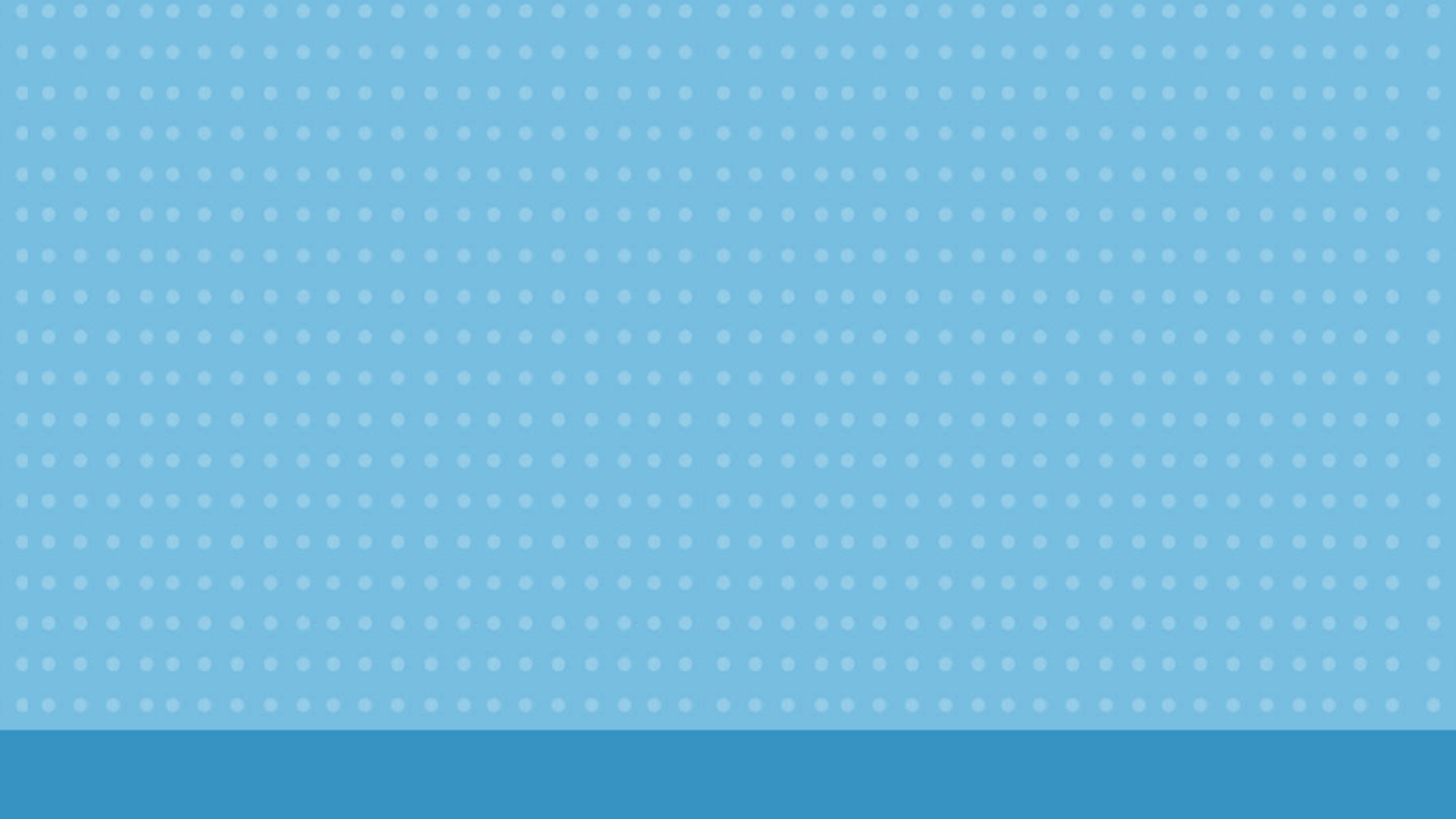 2. Góc tù
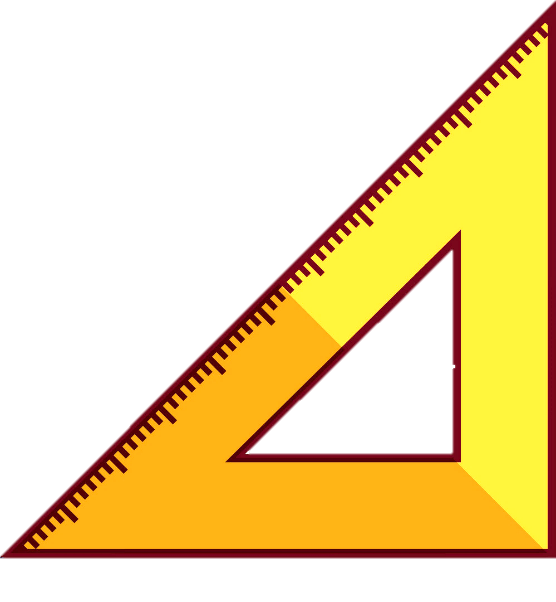 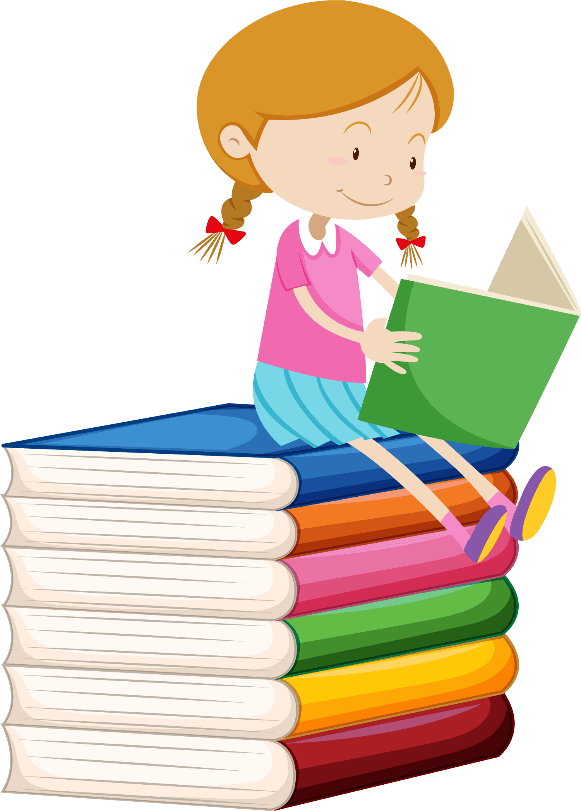 Góc tù lớn hơn góc vuông
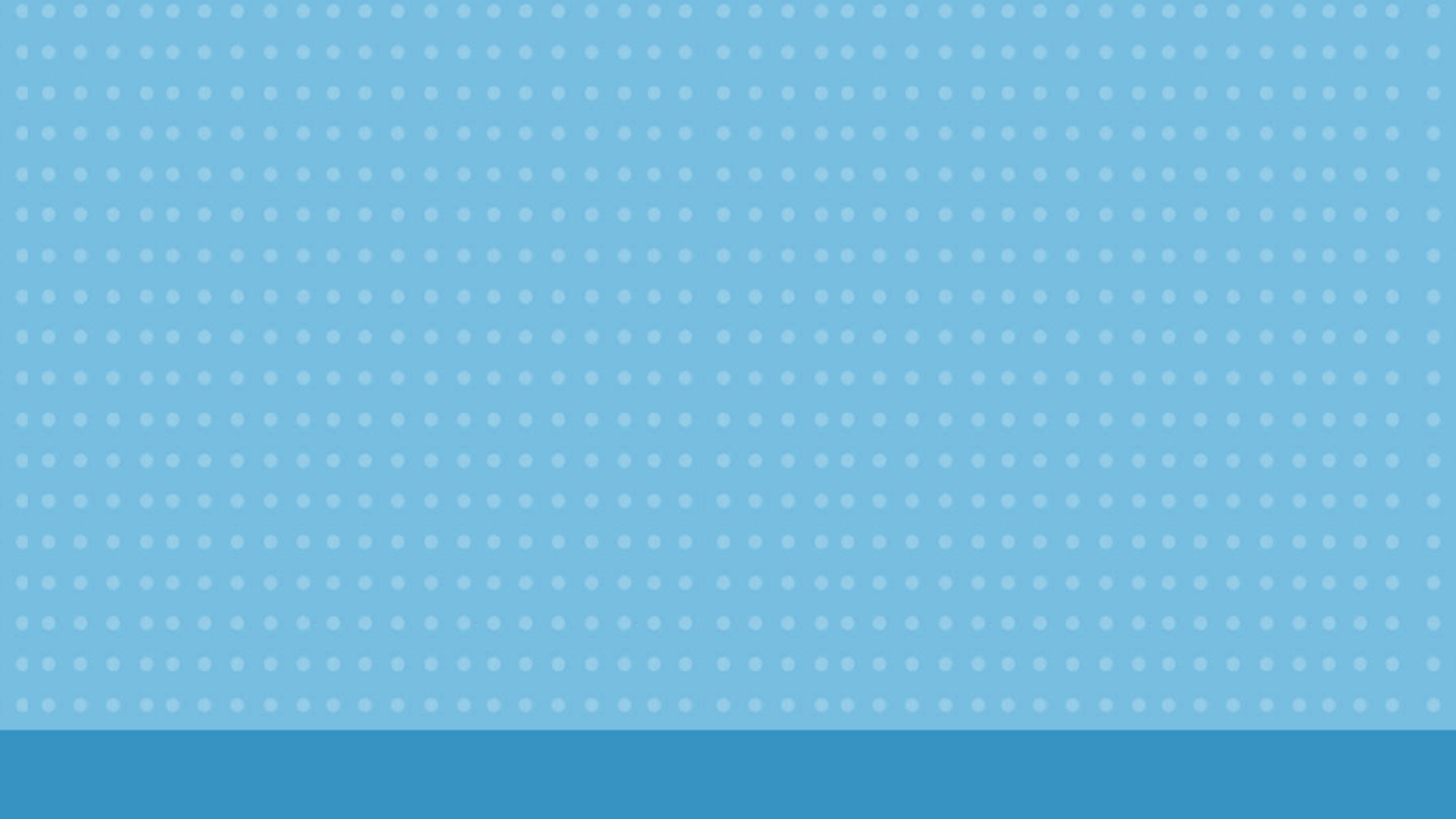 3. Góc bẹt
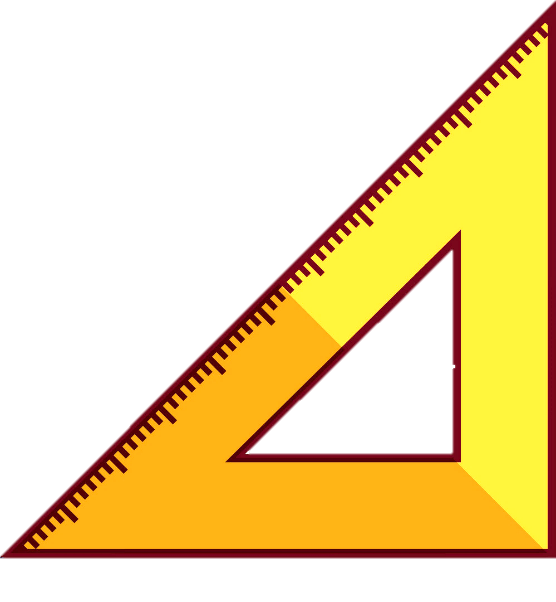 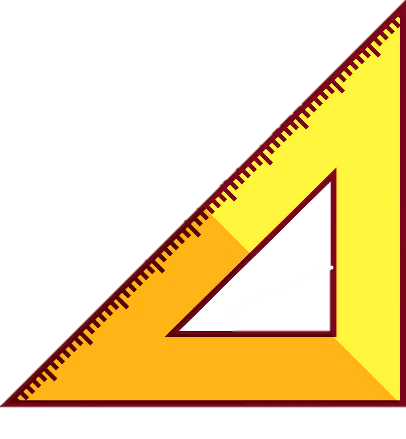 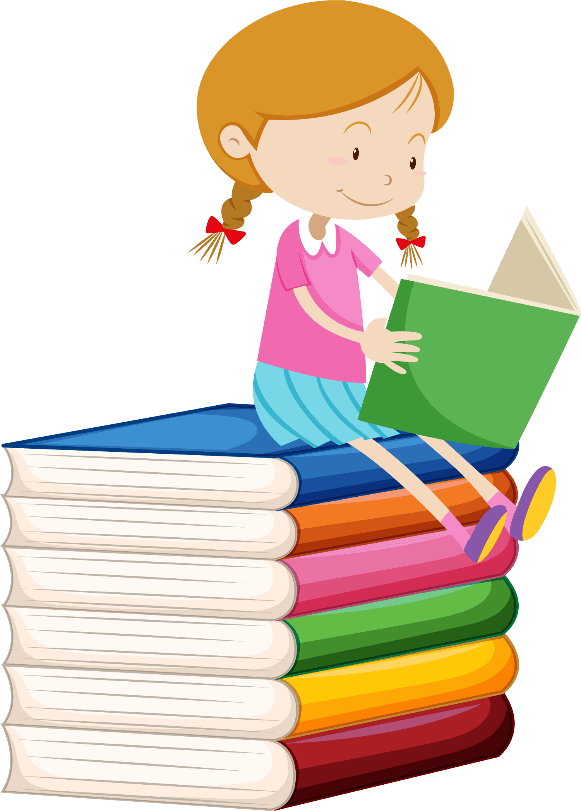 Góc bẹt bằng 2 góc vuông
So sánh với góc vuông:
Góc nhọn                góc vuông
bé hơn
Góc tù               góc vuông
lớn hơn
Góc bẹt                  góc vuông
bằng hai
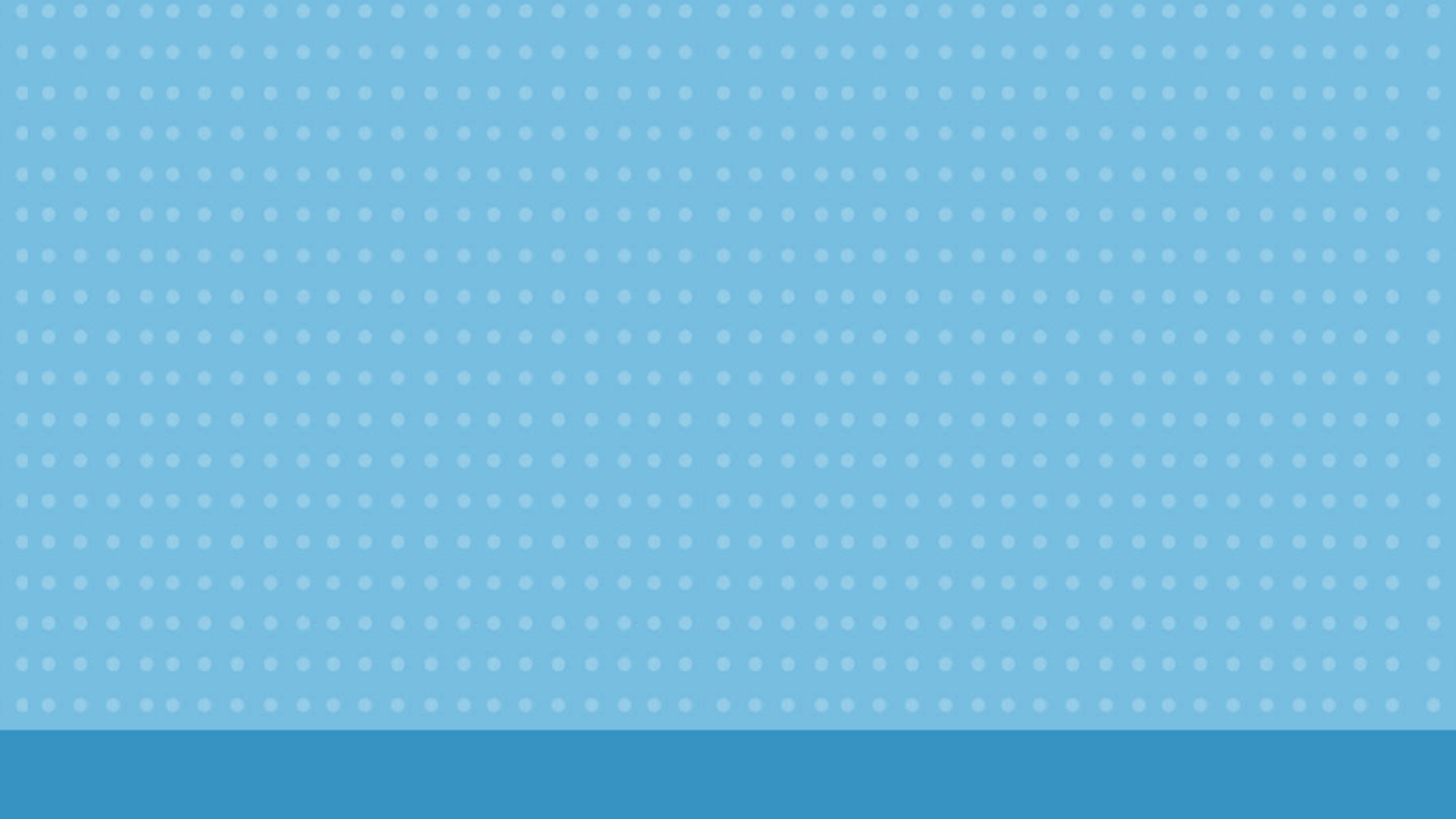 KẾT LUẬN
Góc nhọn < góc vuông < góc tù < góc bẹt
Bài 1 . Trong các góc sau, góc nào là góc nhọn, góc vuông,
góc tù, góc bẹt?
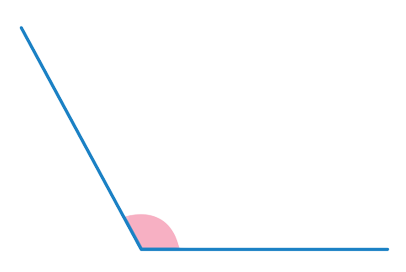 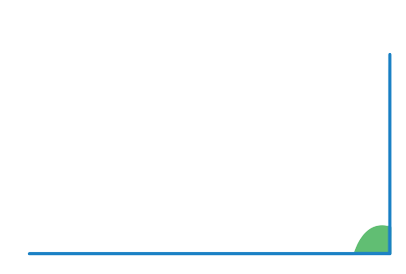 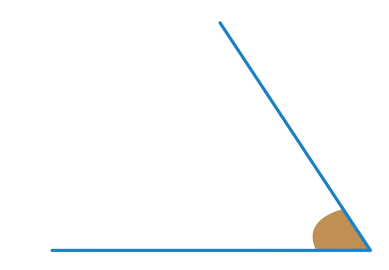 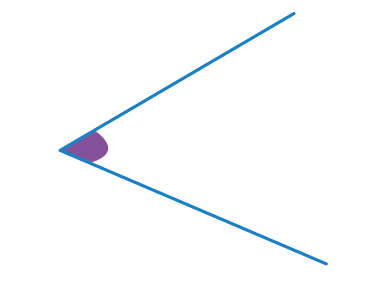 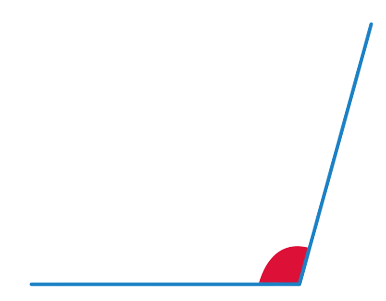 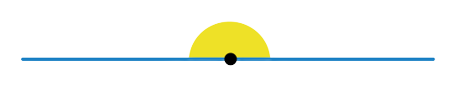 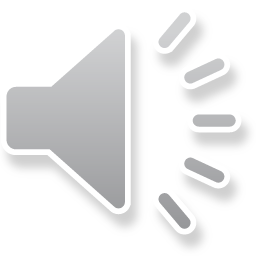 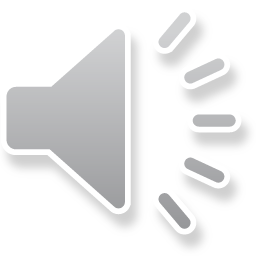 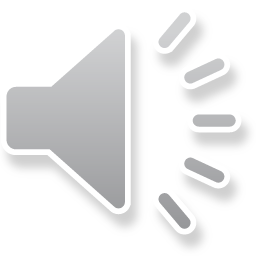 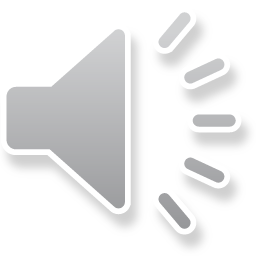 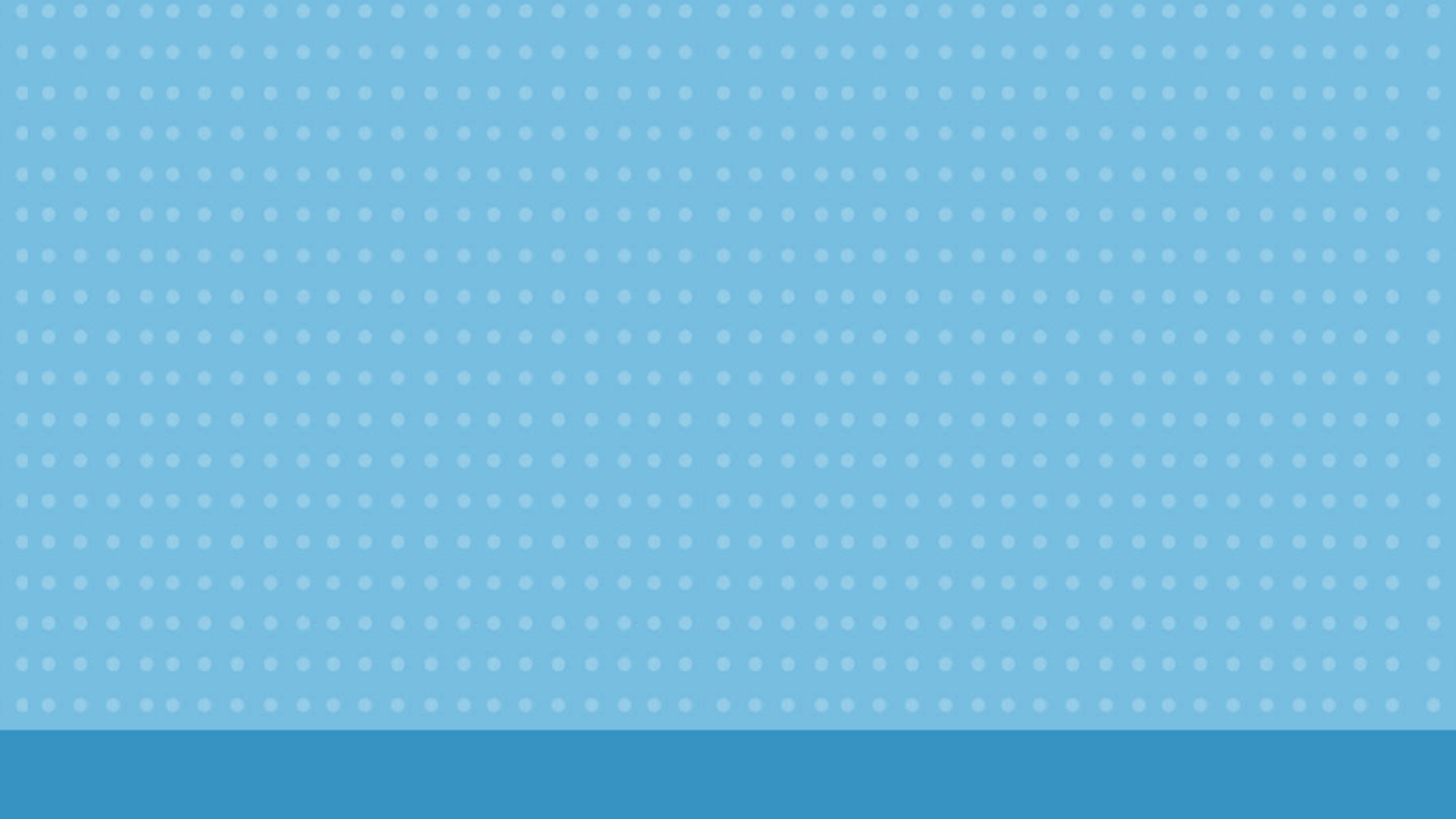 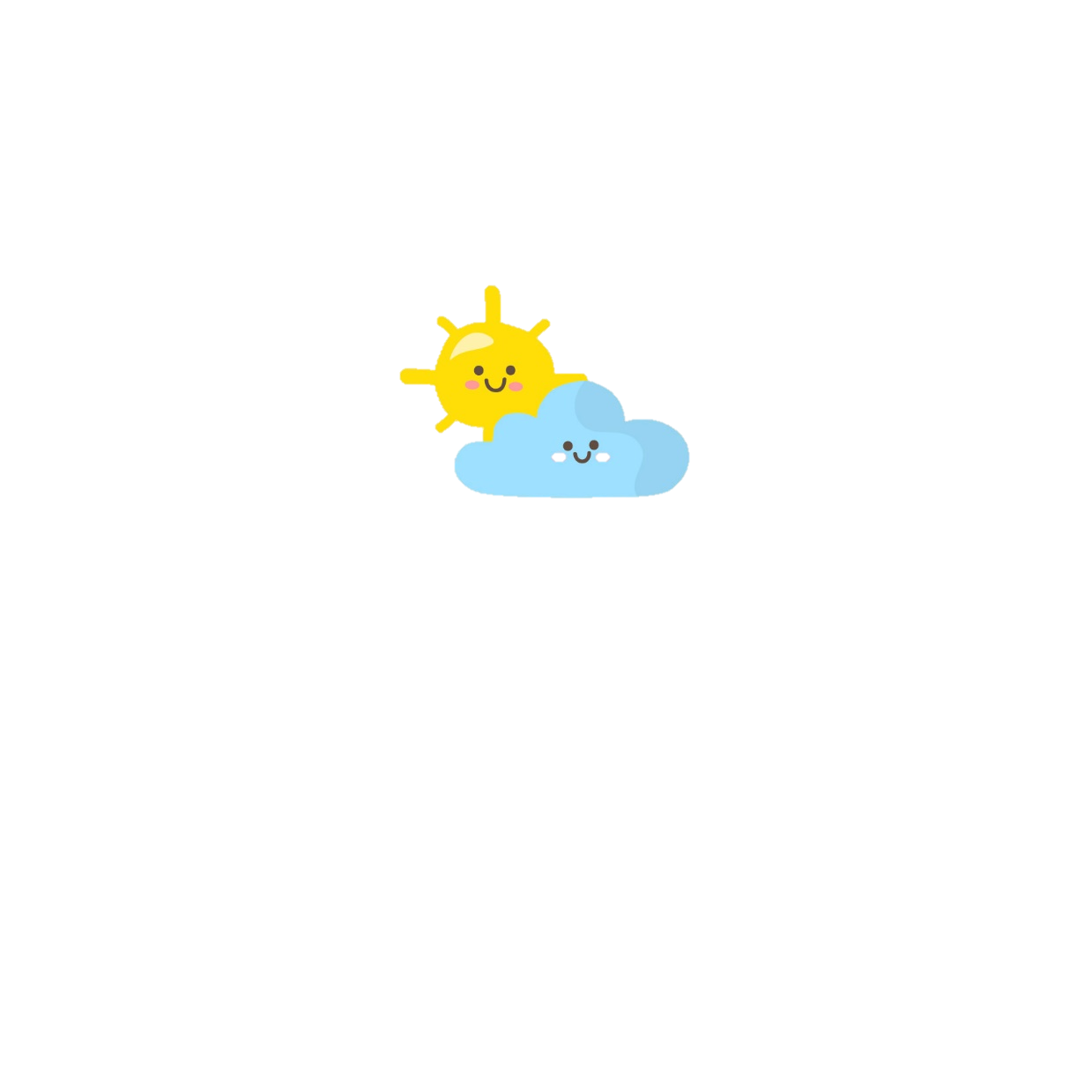 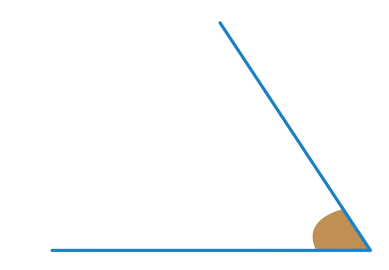 GÓC NHỌN
GÓC VUÔNG
GÓC TÙ
GÓC BẸT
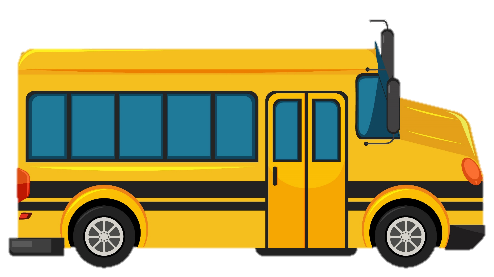 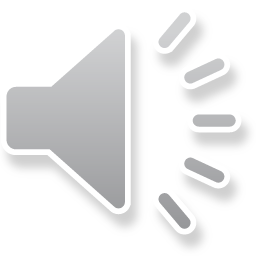 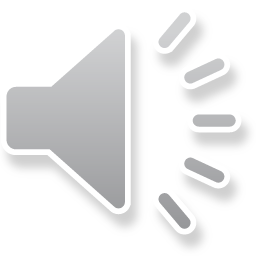 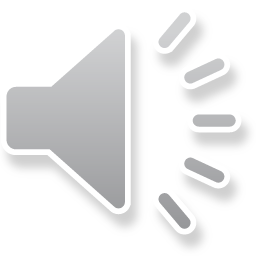 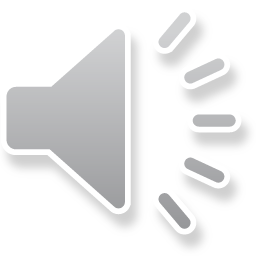 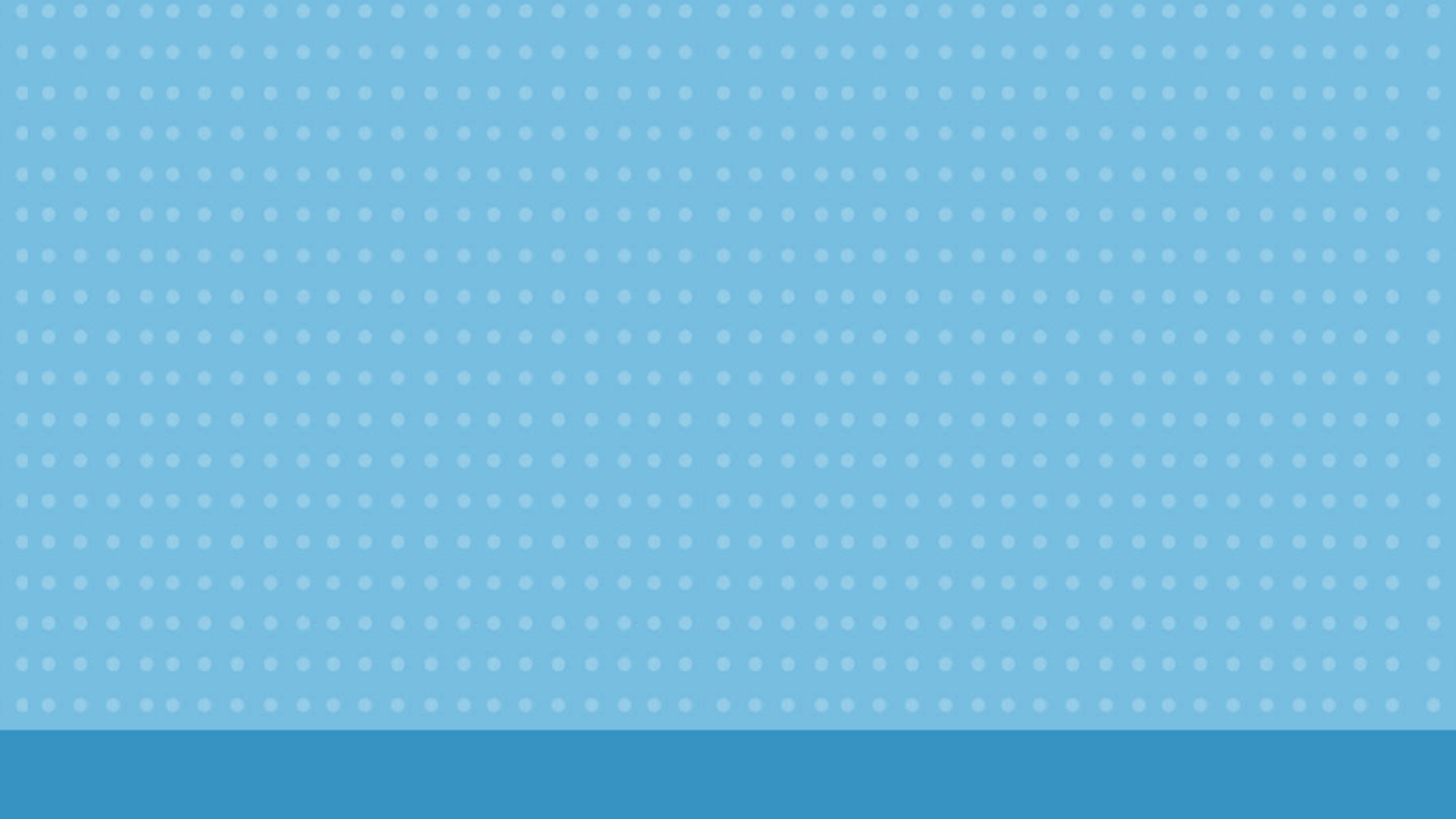 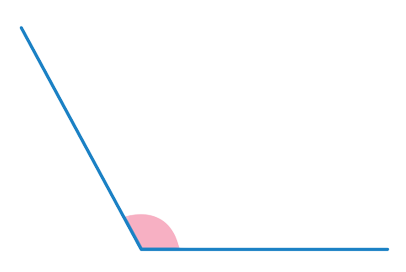 GÓC NHỌN
GÓC VUÔNG
GÓC TÙ
GÓC BẸT
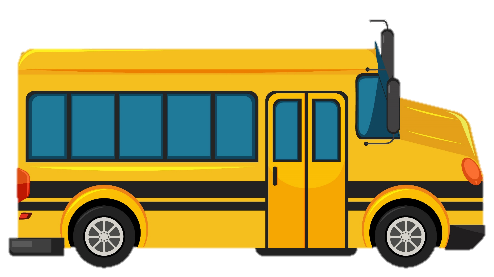 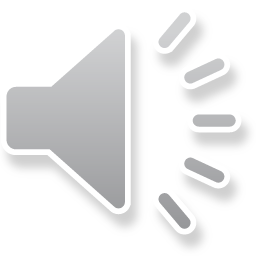 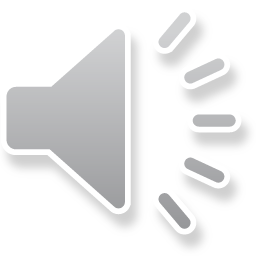 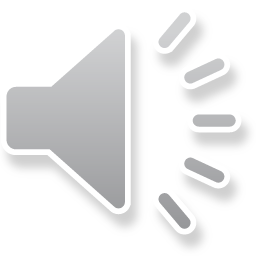 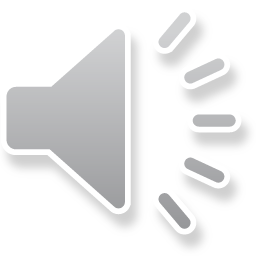 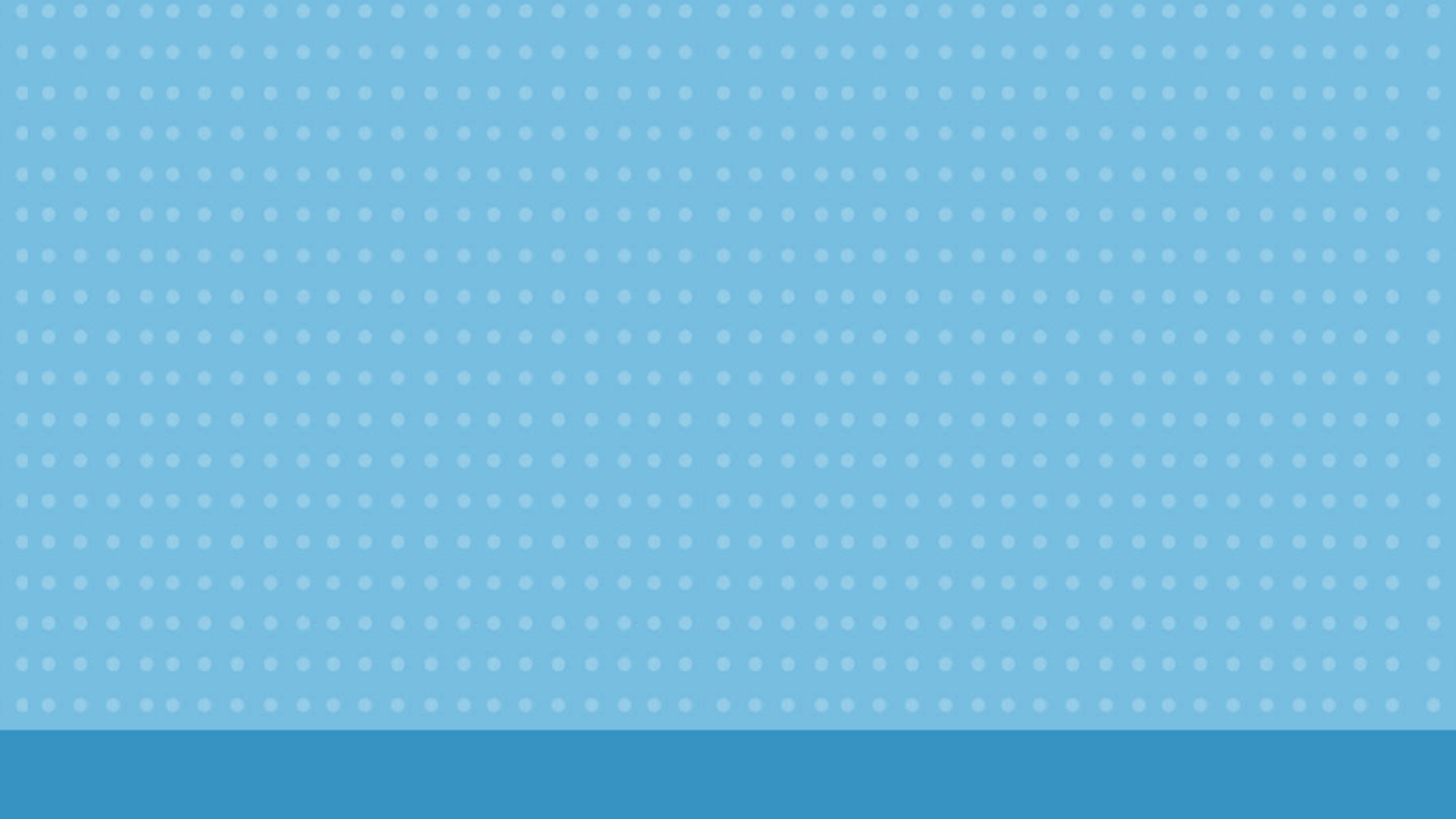 v
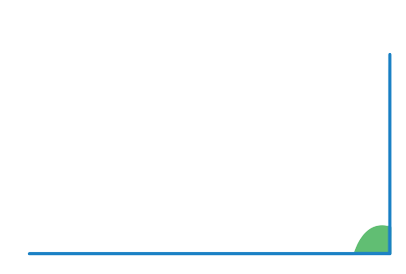 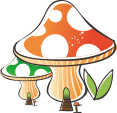 GÓC NHỌN
GÓC VUÔNG
GÓC TÙ
GÓC BẸT
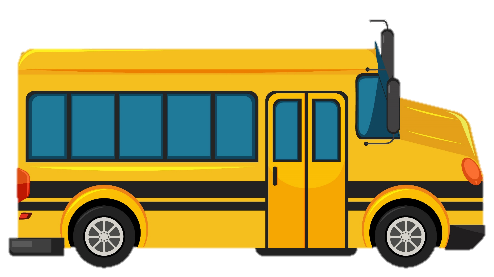 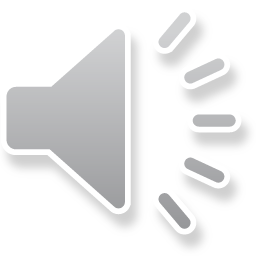 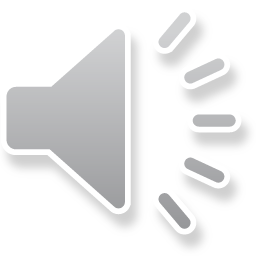 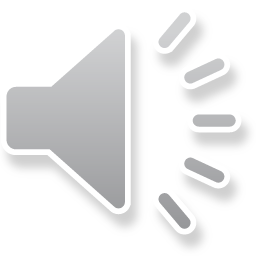 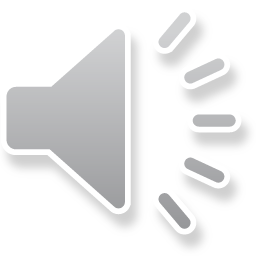 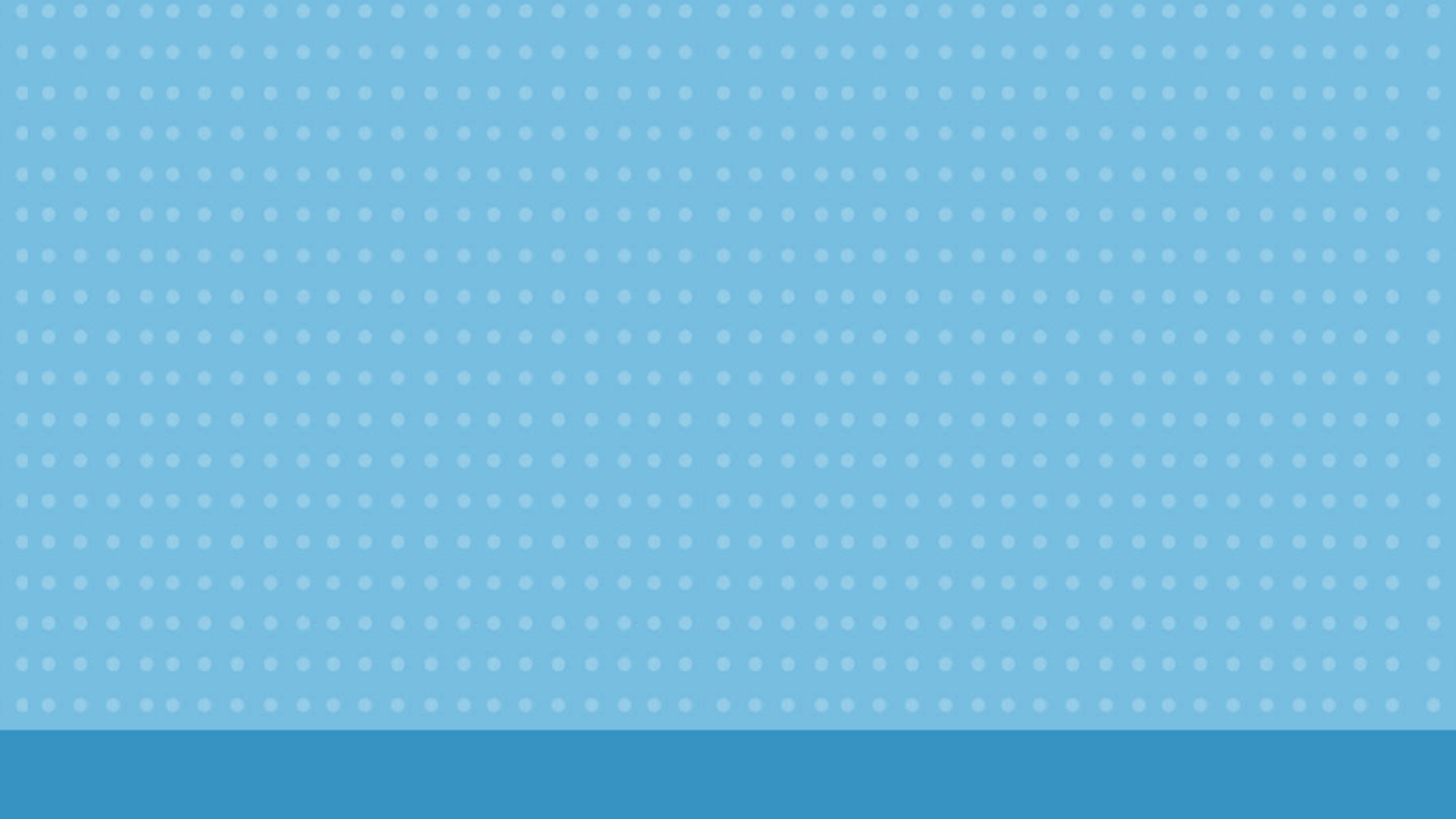 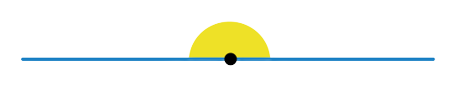 GÓC NHỌN
GÓC VUÔNG
GÓC TÙ
GÓC BẸT
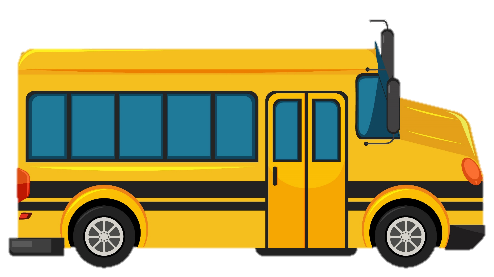 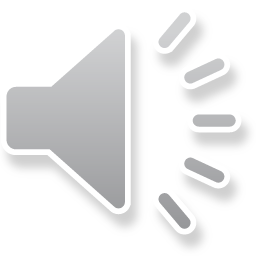 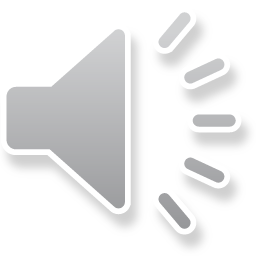 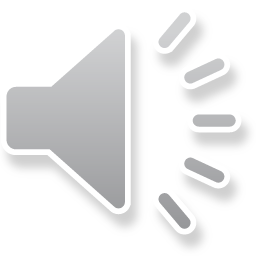 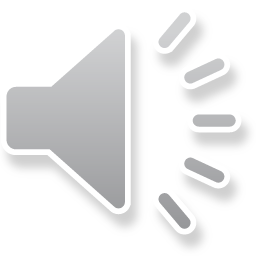 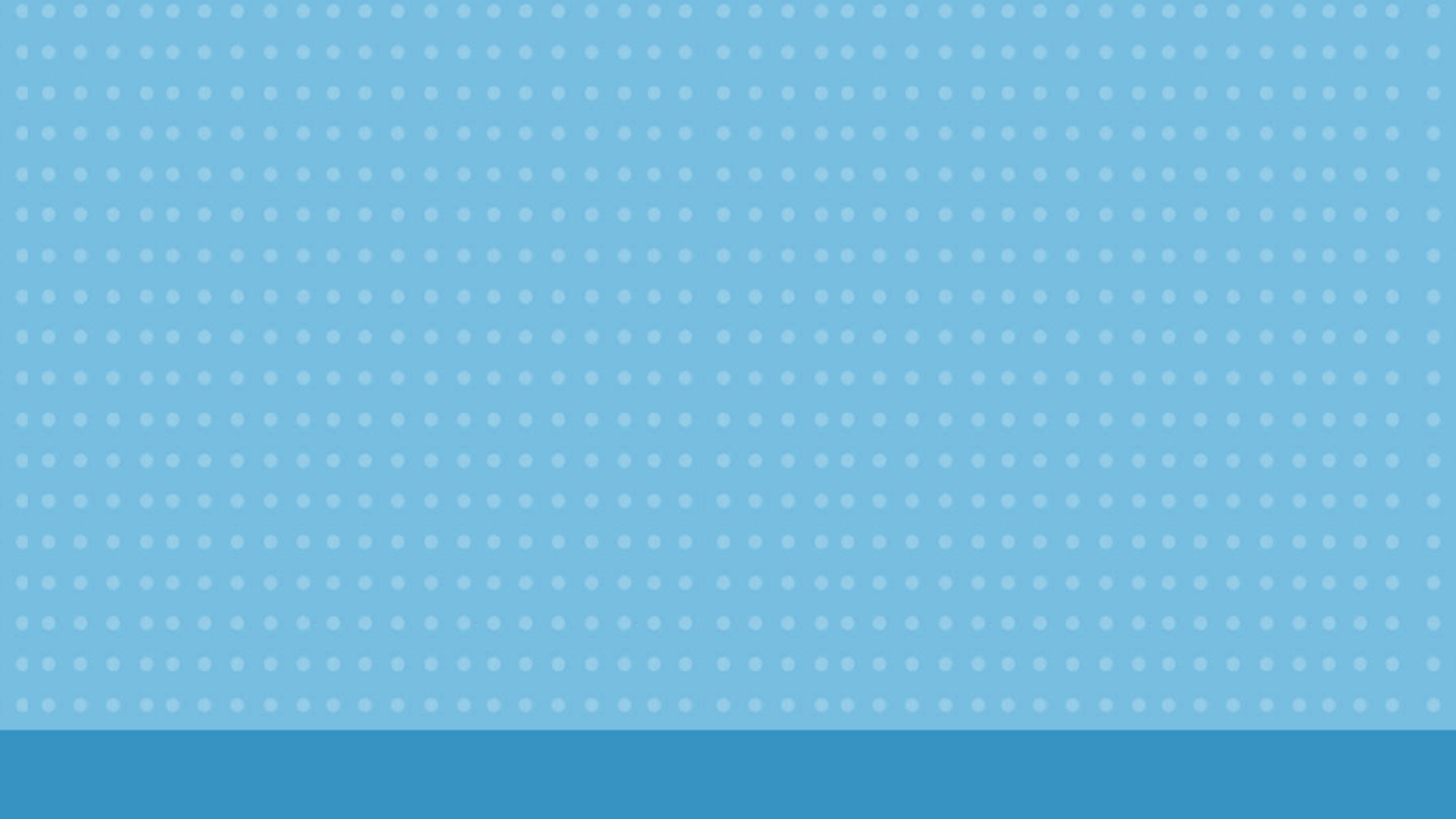 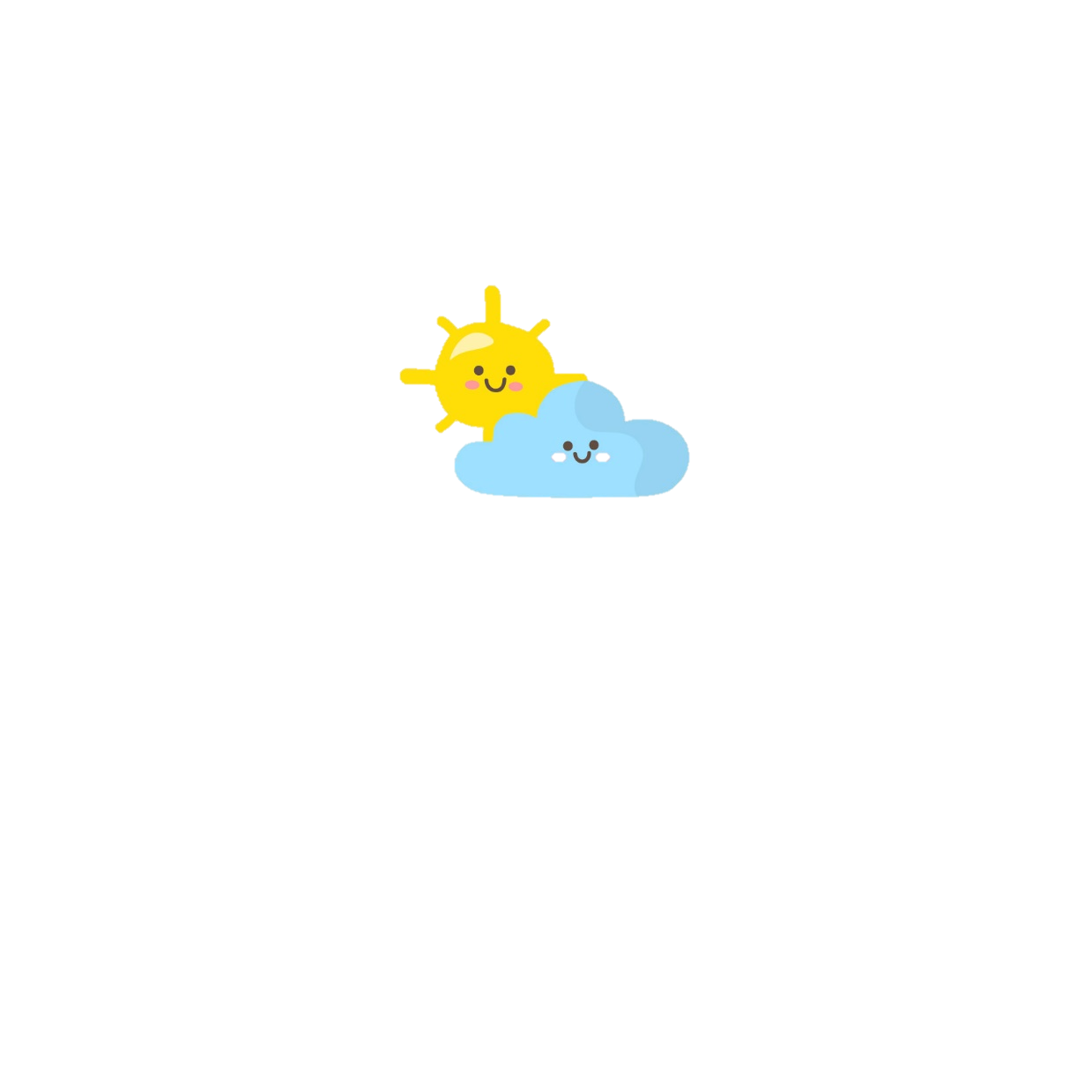 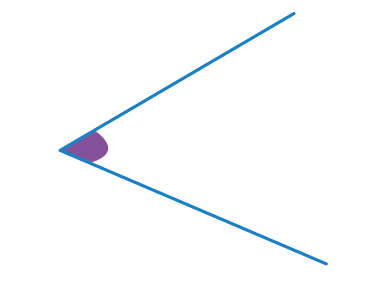 GÓC NHỌN
GÓC VUÔNG
GÓC TÙ
GÓC BẸT
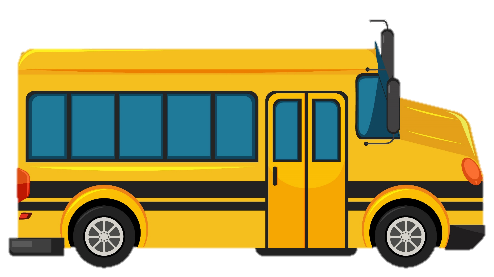 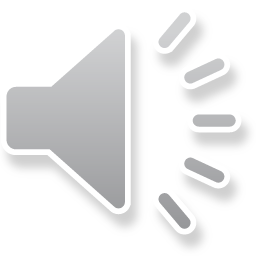 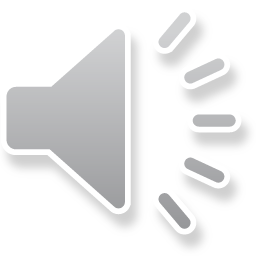 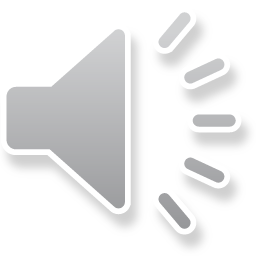 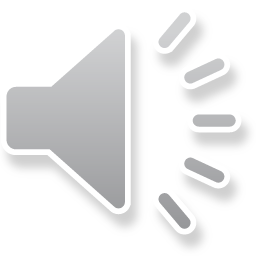 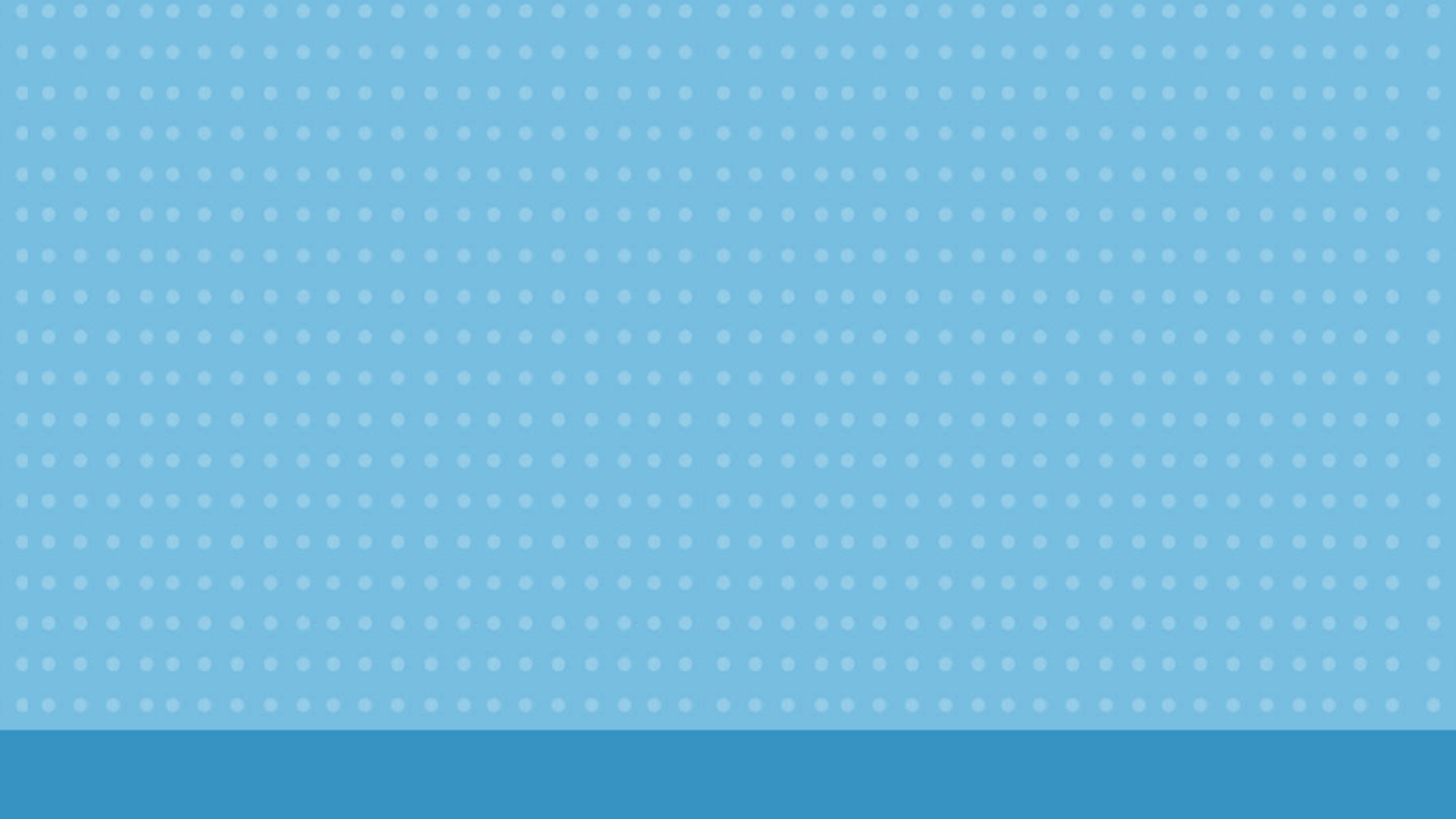 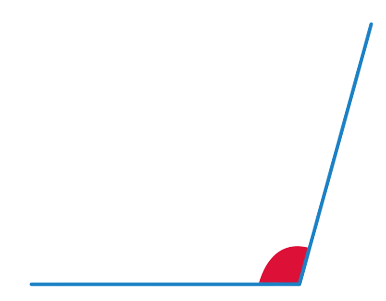 GÓC NHỌN
GÓC VUÔNG
GÓC TÙ
GÓC BẸT
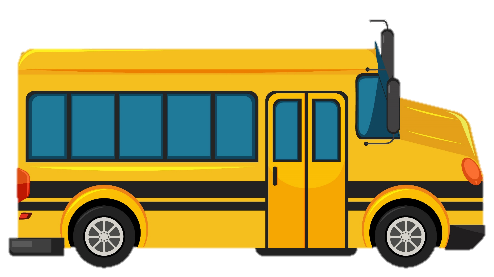 Bài 1 . Trong các góc sau, góc nào là góc nhọn, góc vuông,
góc tù, góc bẹt?
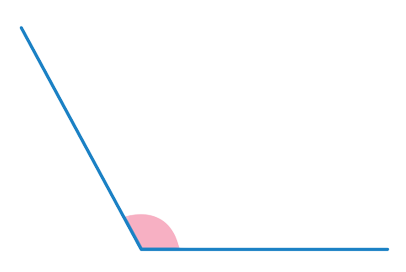 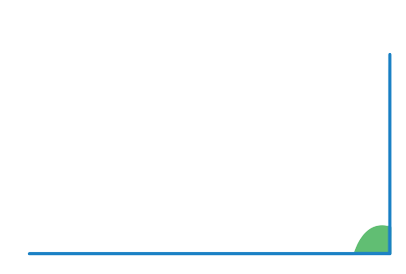 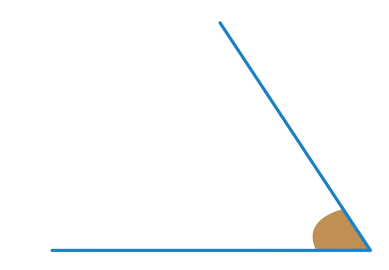 a)                                                 b)                                      c)
Góc tù
Góc vuông
Góc nhọn
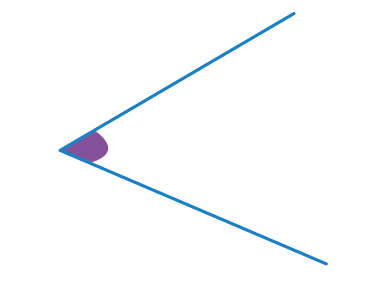 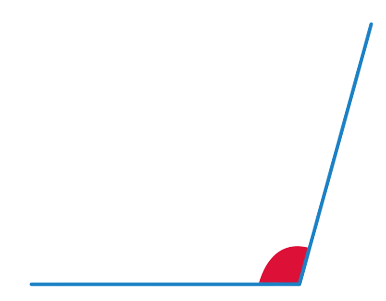 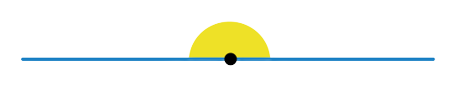 Góc bẹt
d)                                                e)                                          g)
Góc tù
Góc nhọn
Bài 2: Chỉ ra cách vẽ thêm một đoạn thẳng để được góc theo mỗi yêu cầu sau:
A
M
P
Q
K
N
C
B
H
a) Một góc nhọn
b) Một góc vuông
c) Một góc tù
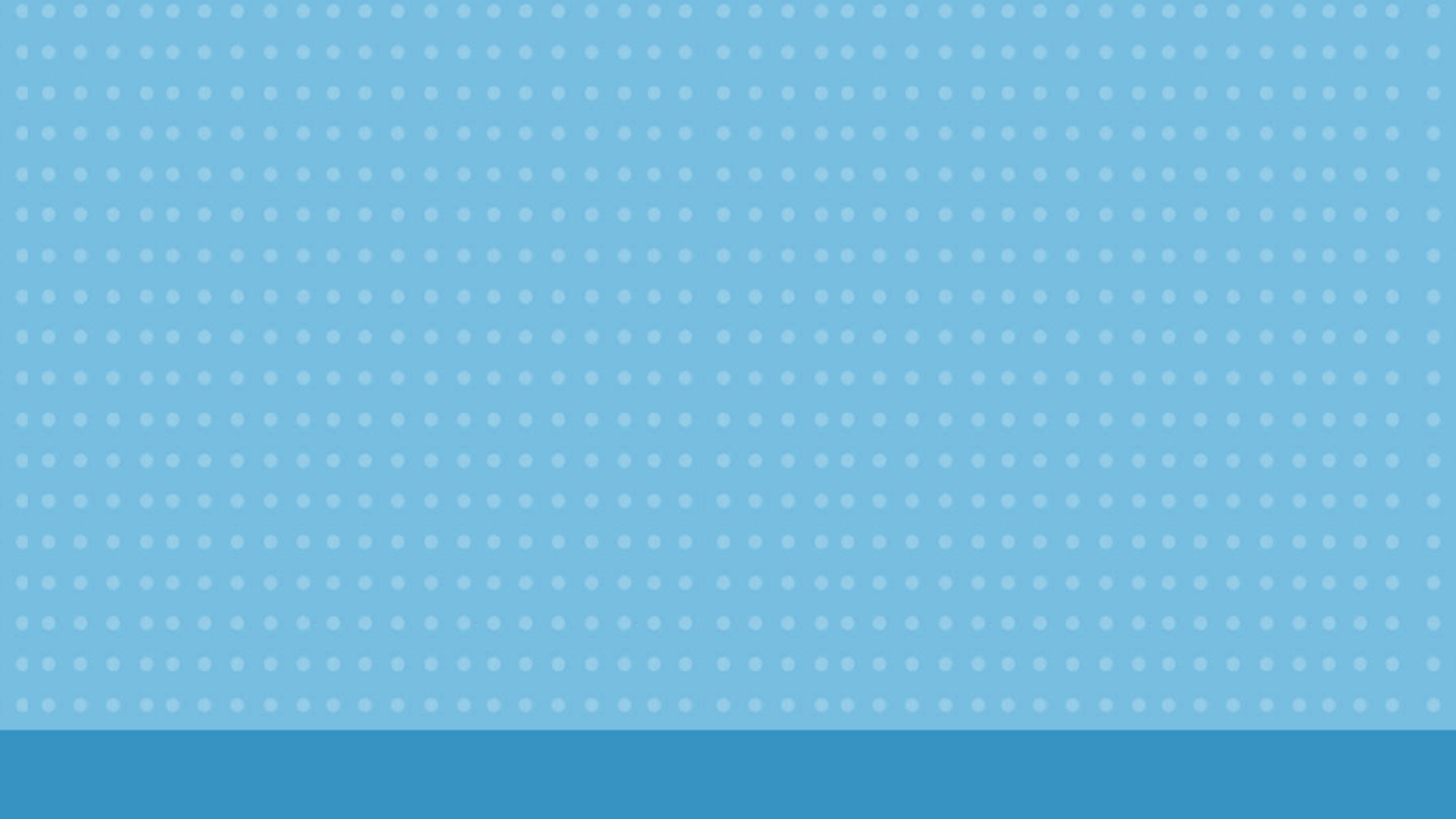 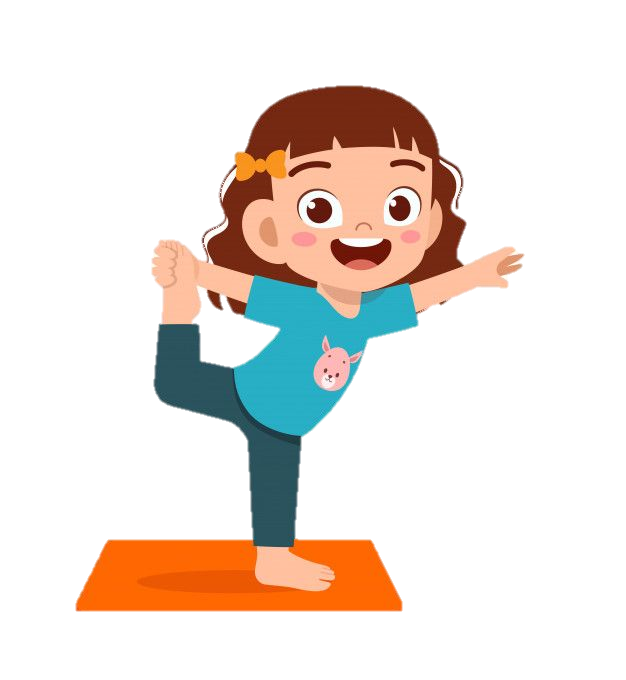 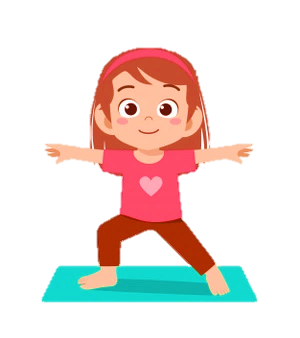 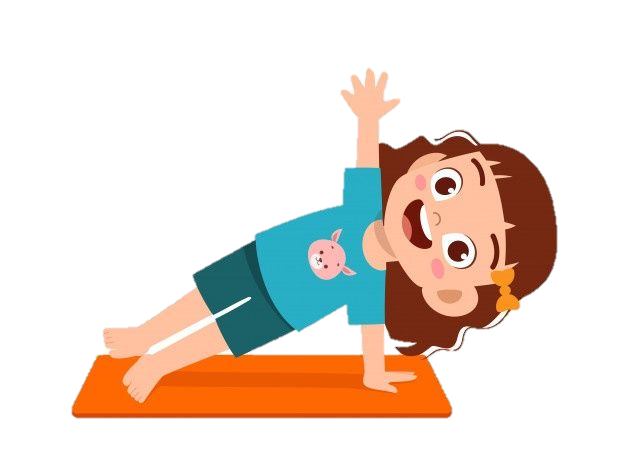 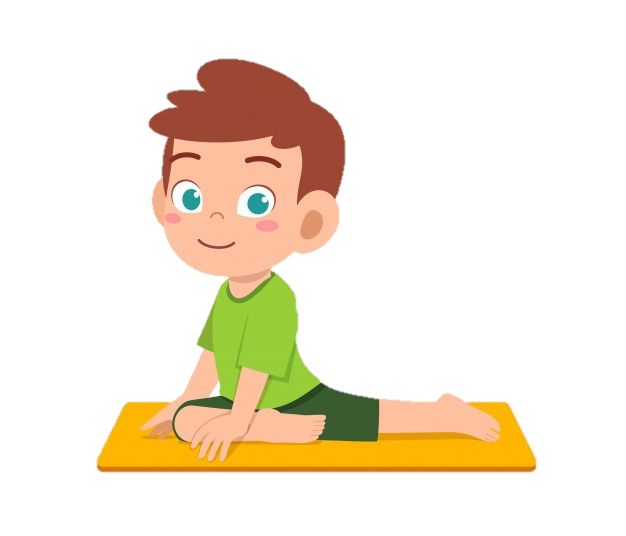 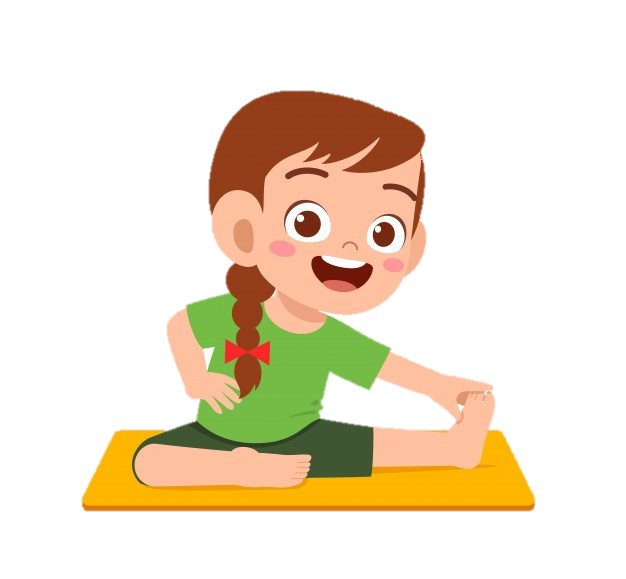 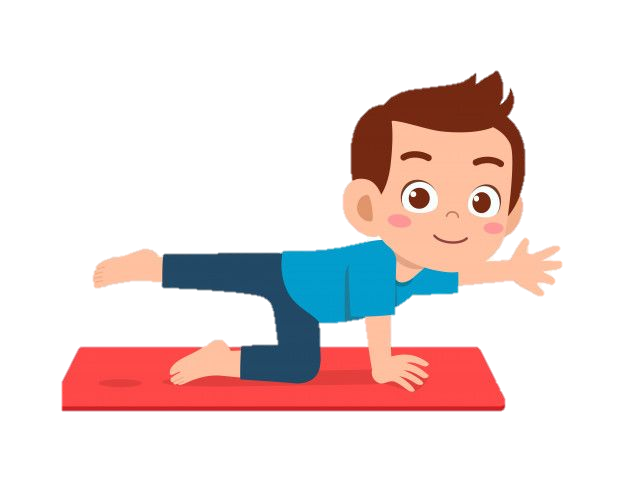 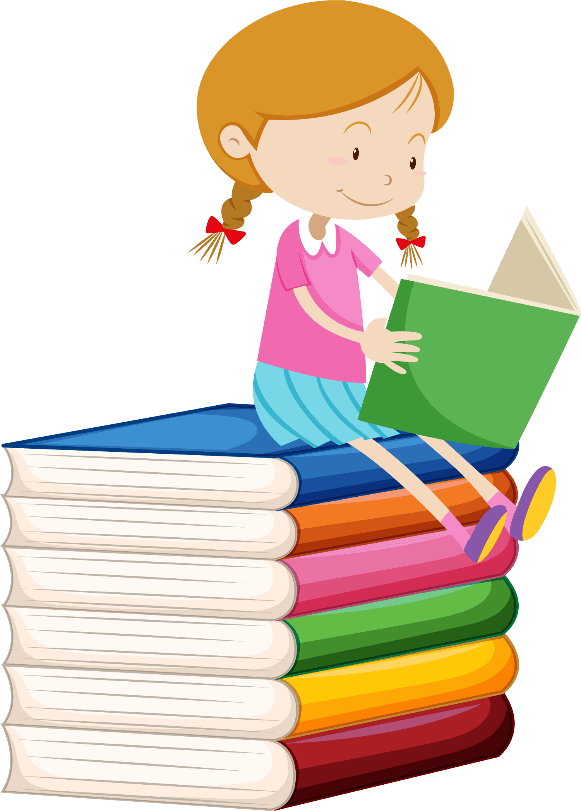 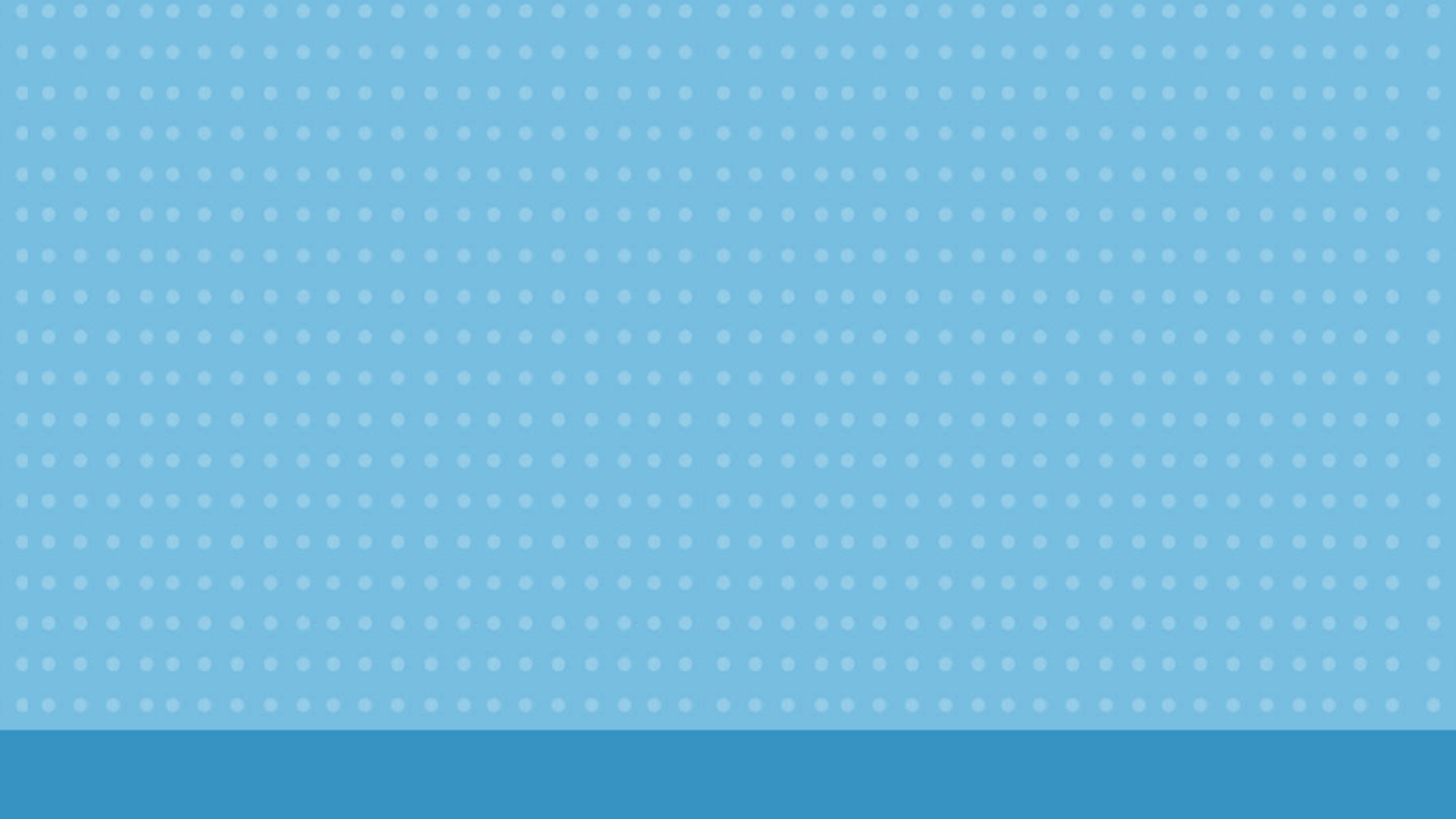 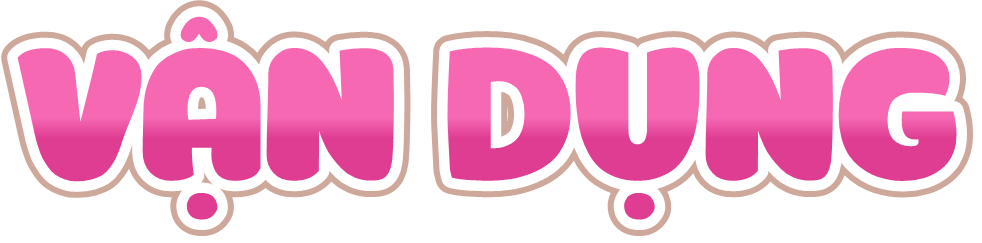 Hãy chỉ ra hình ảnh có góc nhọn, góc vuông, góc tù, góc bẹt có trong thực tế mà em biết!
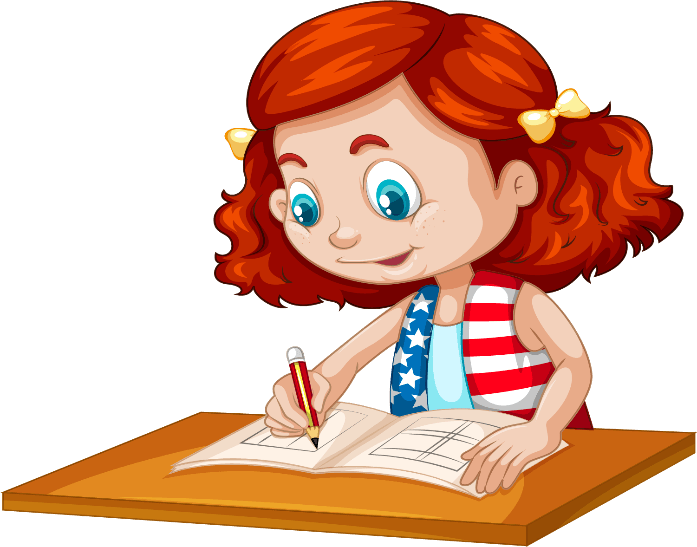 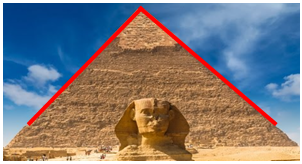 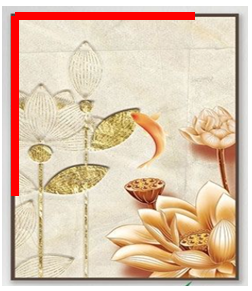 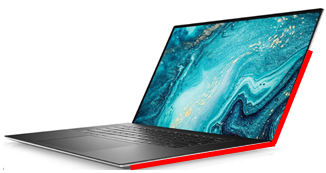 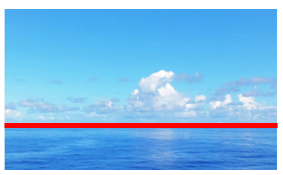 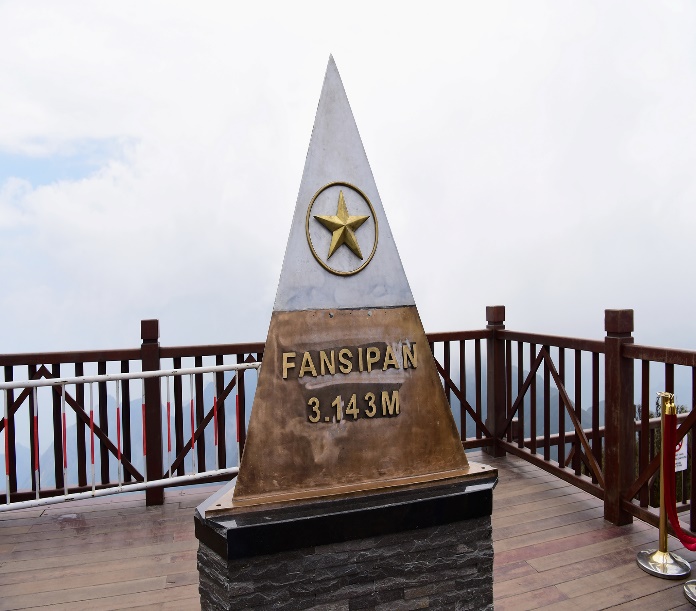 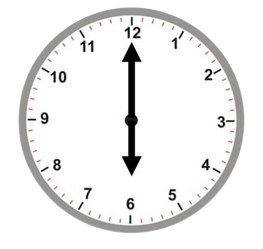 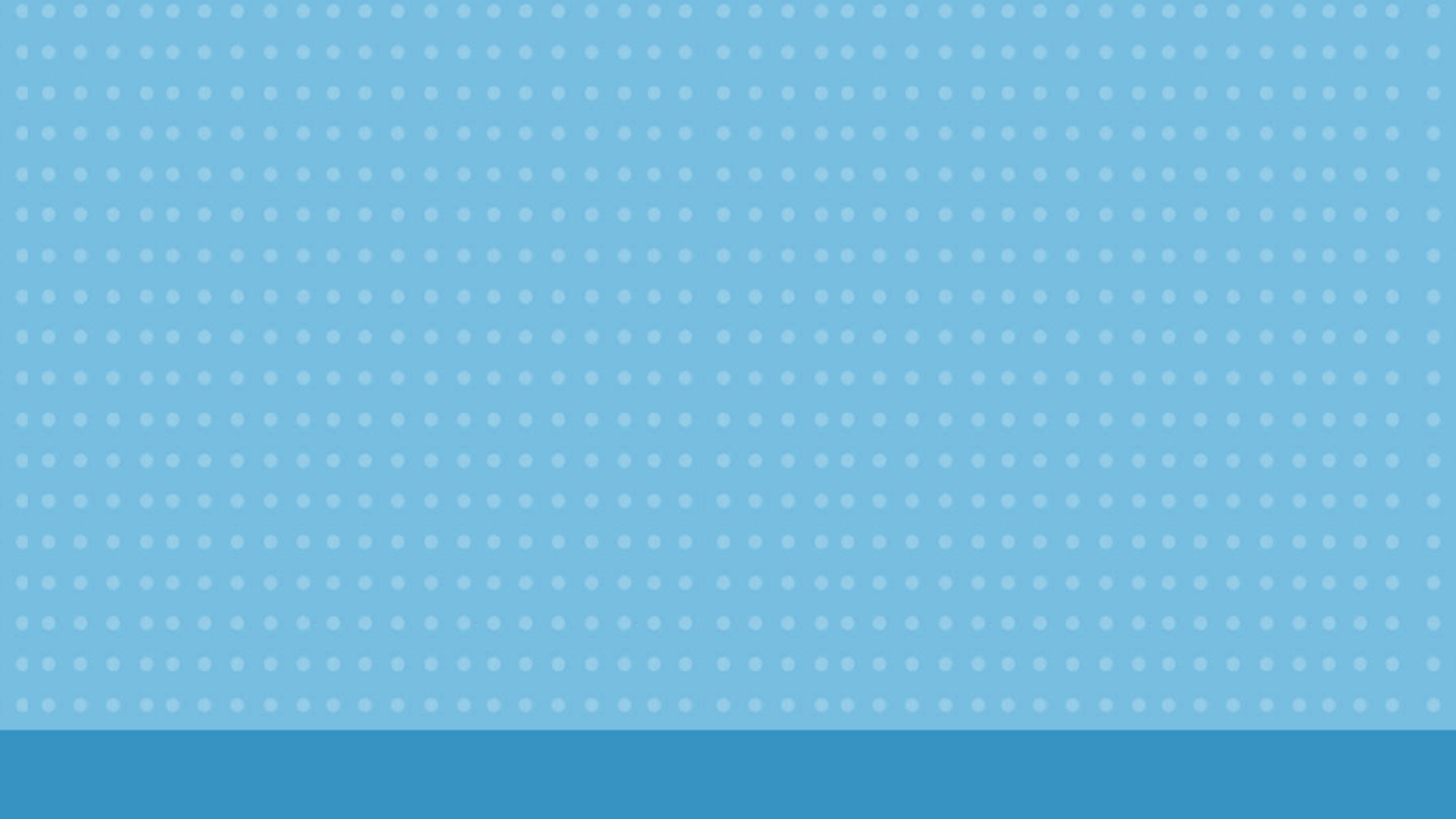 Bạn An chọn một trong ba miếng bánh 1, 2, 3 như hình vẽ, biết rằng:
• Miếng bánh mà An chọn không phải là miếng bé nhất.
• Góc đỉnh O ở hình miếng bánh mà An chọn không là góc bẹt.
Hãy tìm miếng bánh mà bạn An đã chọn.
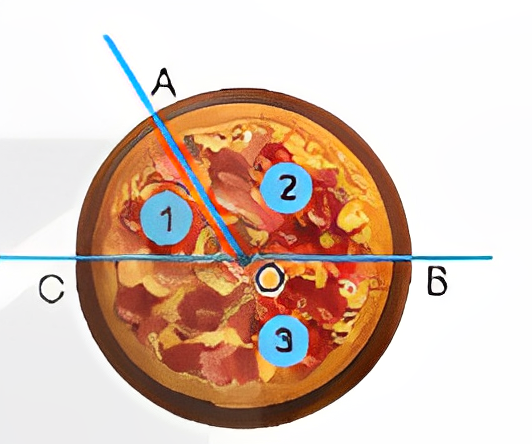 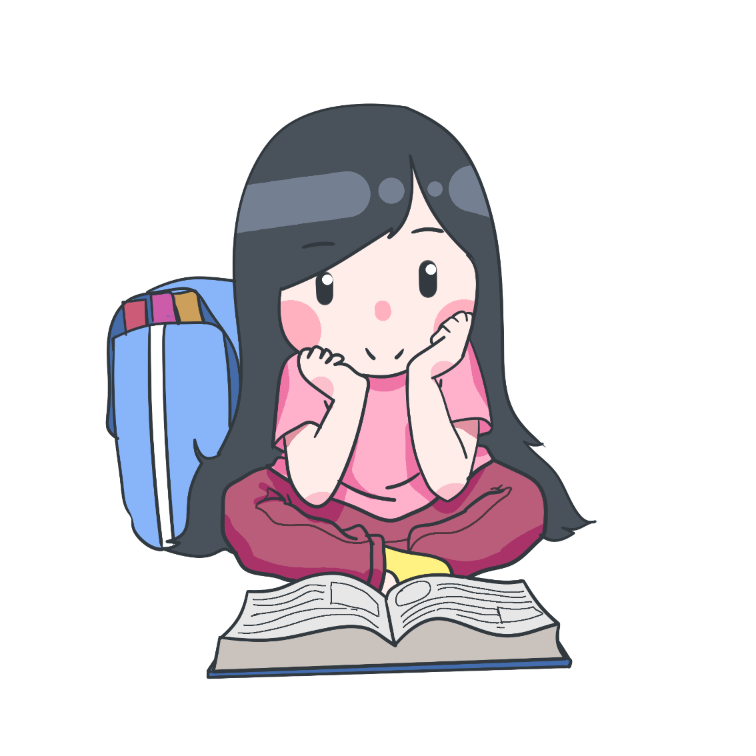 - Miếng bánh 1 là miếng bánh bé nhất.
- Miếng bánh 3 có góc đỉnh O là góc bẹt.
Vậy miếng bánh bạn An đã chọn là miếng 2
G
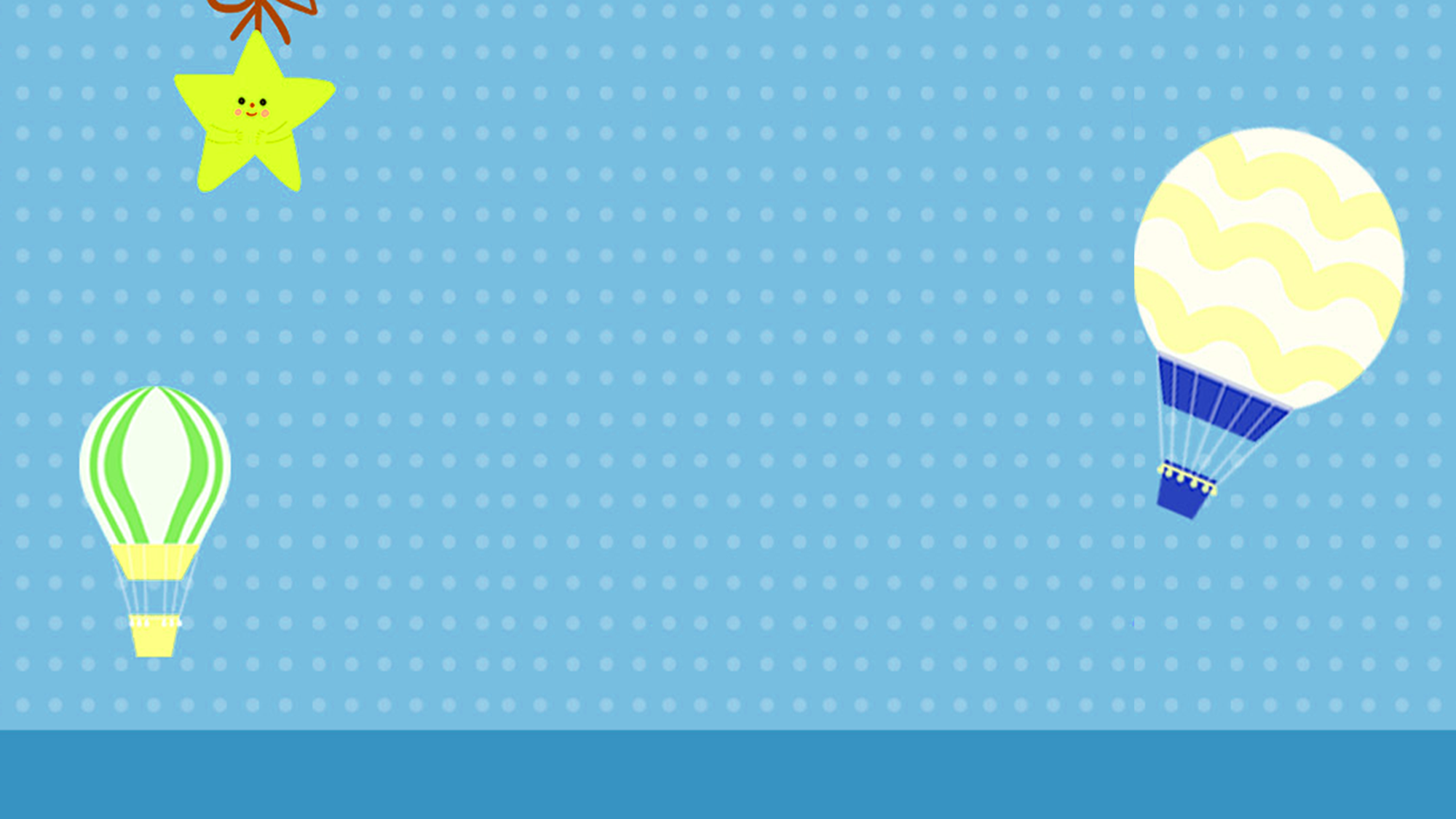 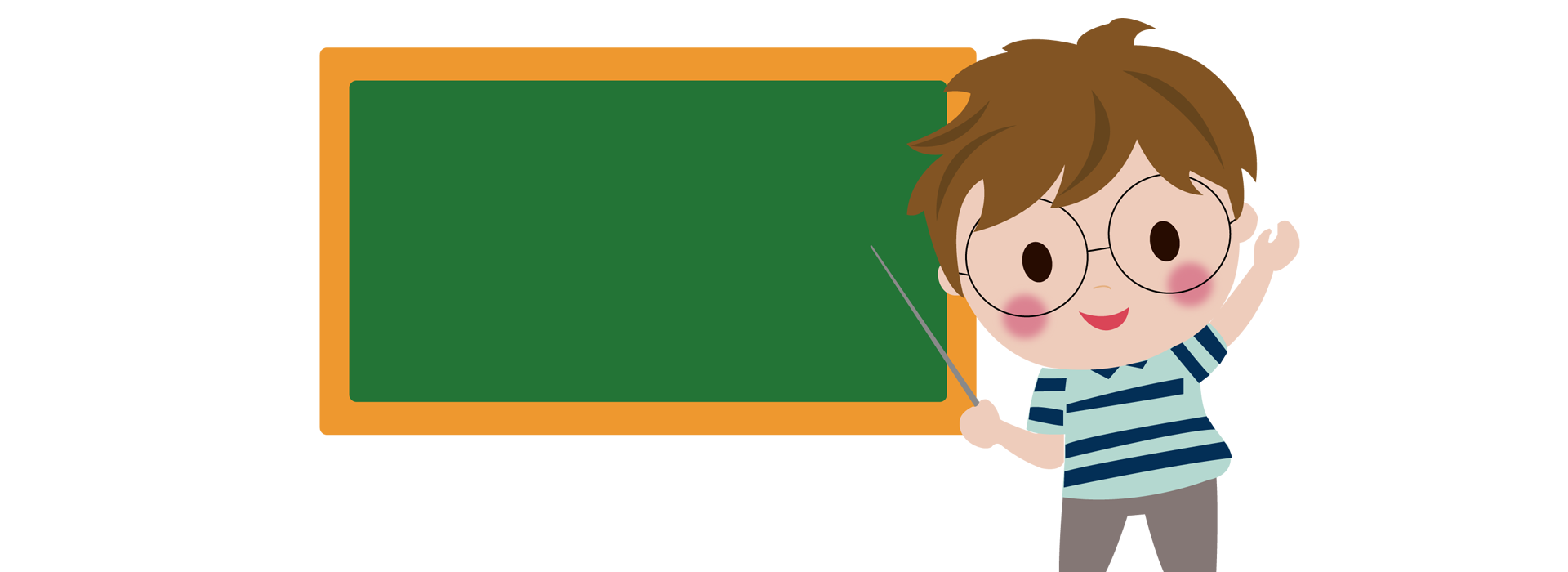 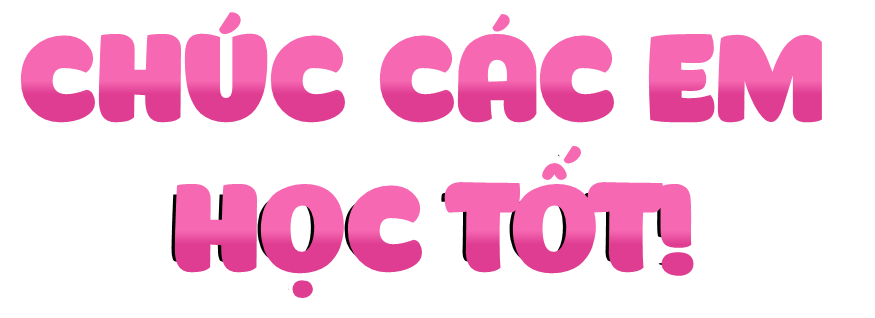 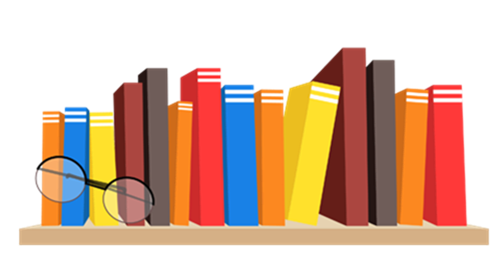